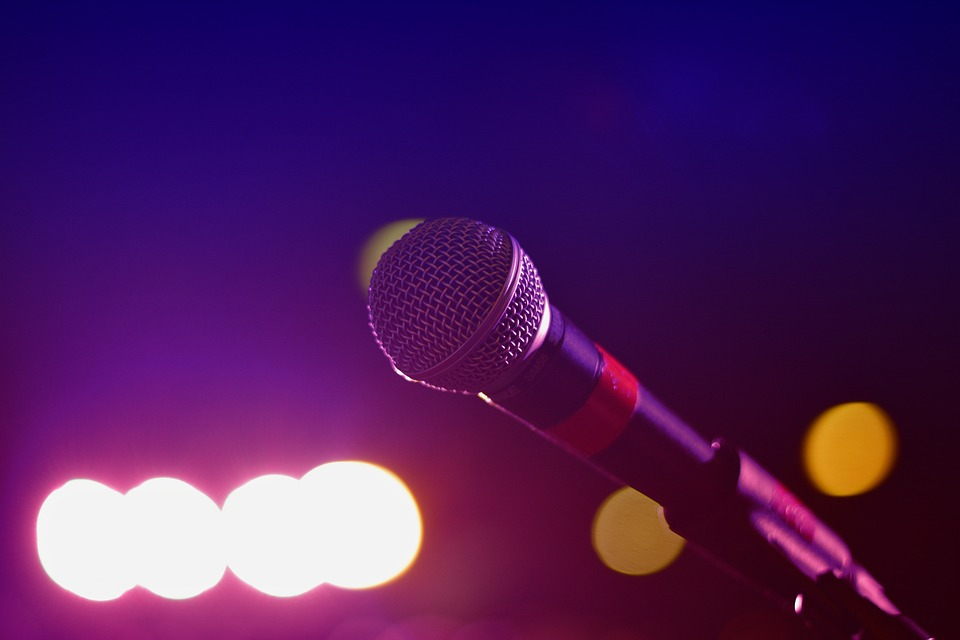 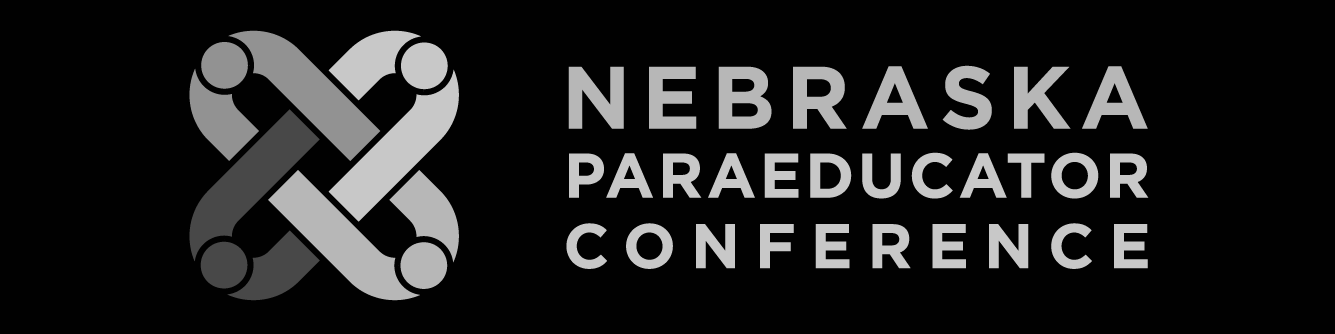 Behavior is Communication
What is it telling you?
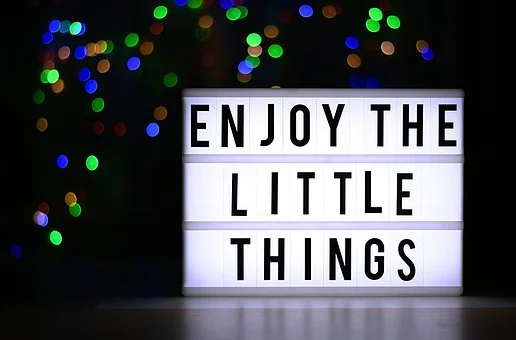 Participant Expectations
Be Respectful
Follow along

Be Safe
Make yourself comfortable and take care of your needs

Be Responsible
Participate fully
Plan to try out new ideas
“Target” Objectives
Behavior is Communication

Think functionally about behavior 

Develop mini behavior plans
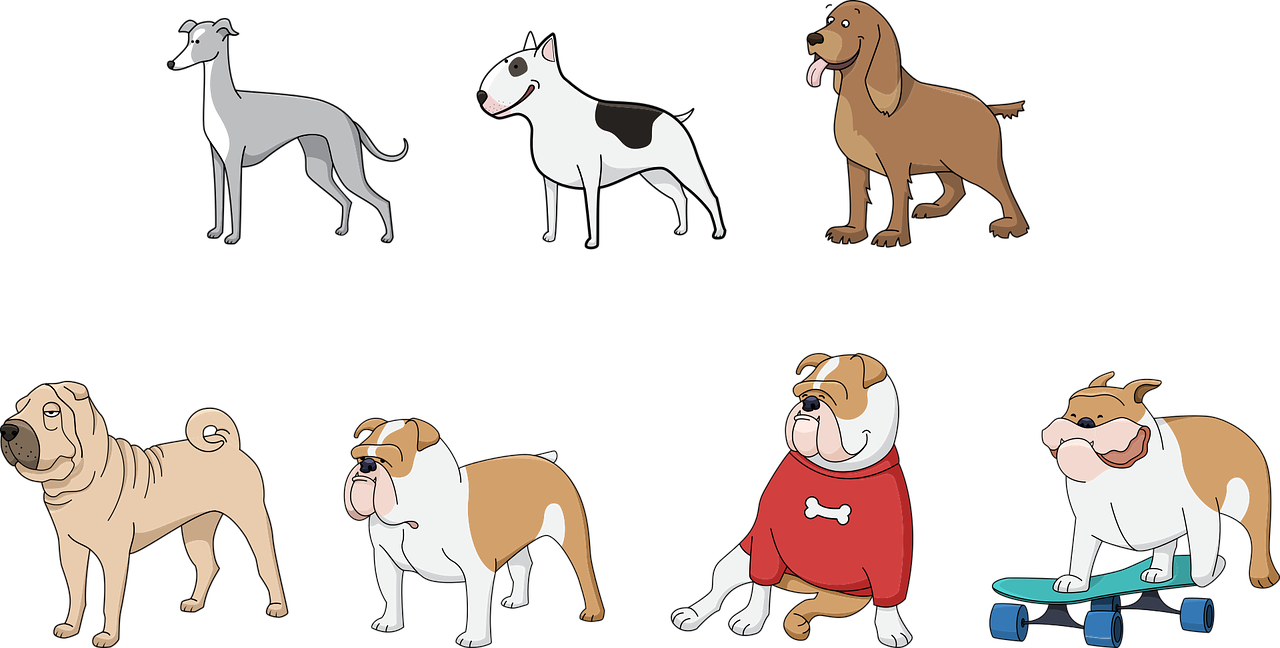 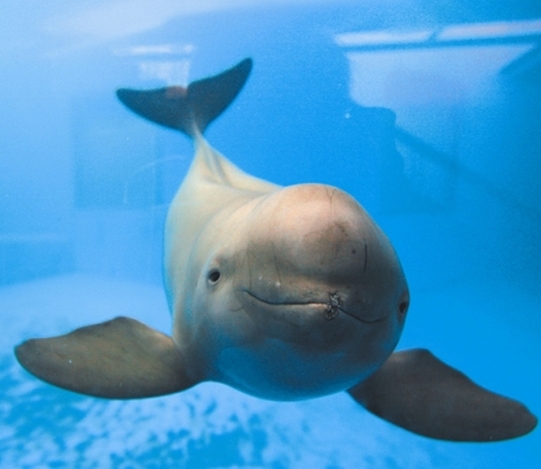 Think functionally about behavior...
Almost all behavior has a porpoise!
Behavior basics…
Behavior is learned-

If a student is having a behavior you don’t like- somehow/ some time/ some way/ someone “taught” & reinforced the behavior was okay… it worked…
Get curious, not furious
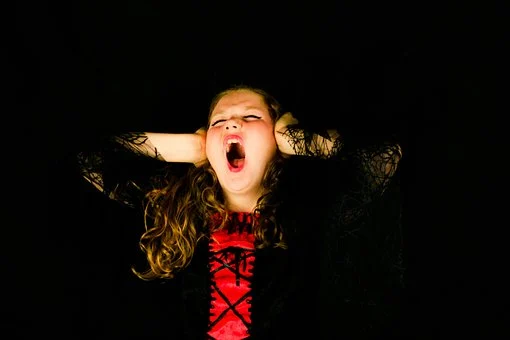 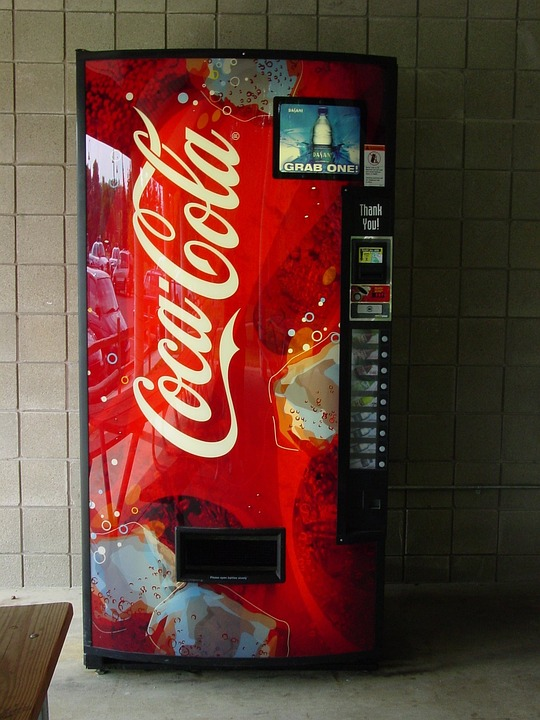 FUNCTION
All behavior serves a purpose/ has a payoff
TWO BASIC FUNCTIONS:
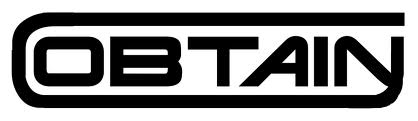 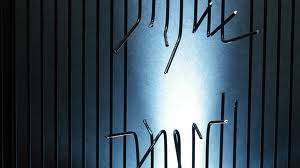 Escape/ Avoid
Obtain/ Escape
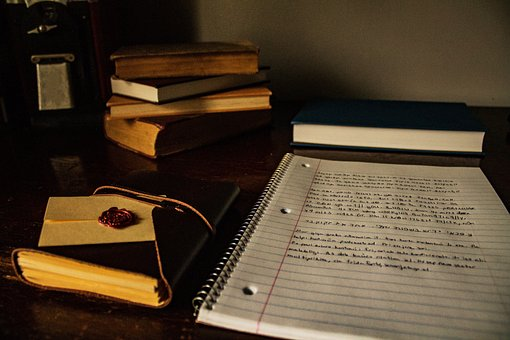 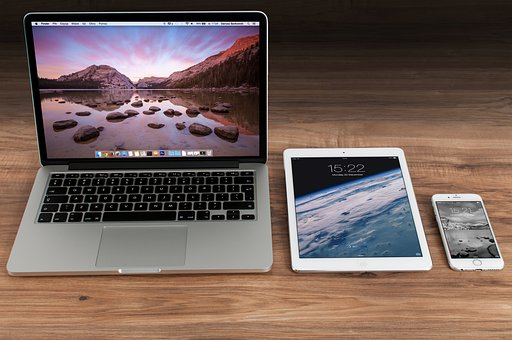 Items
Tasks
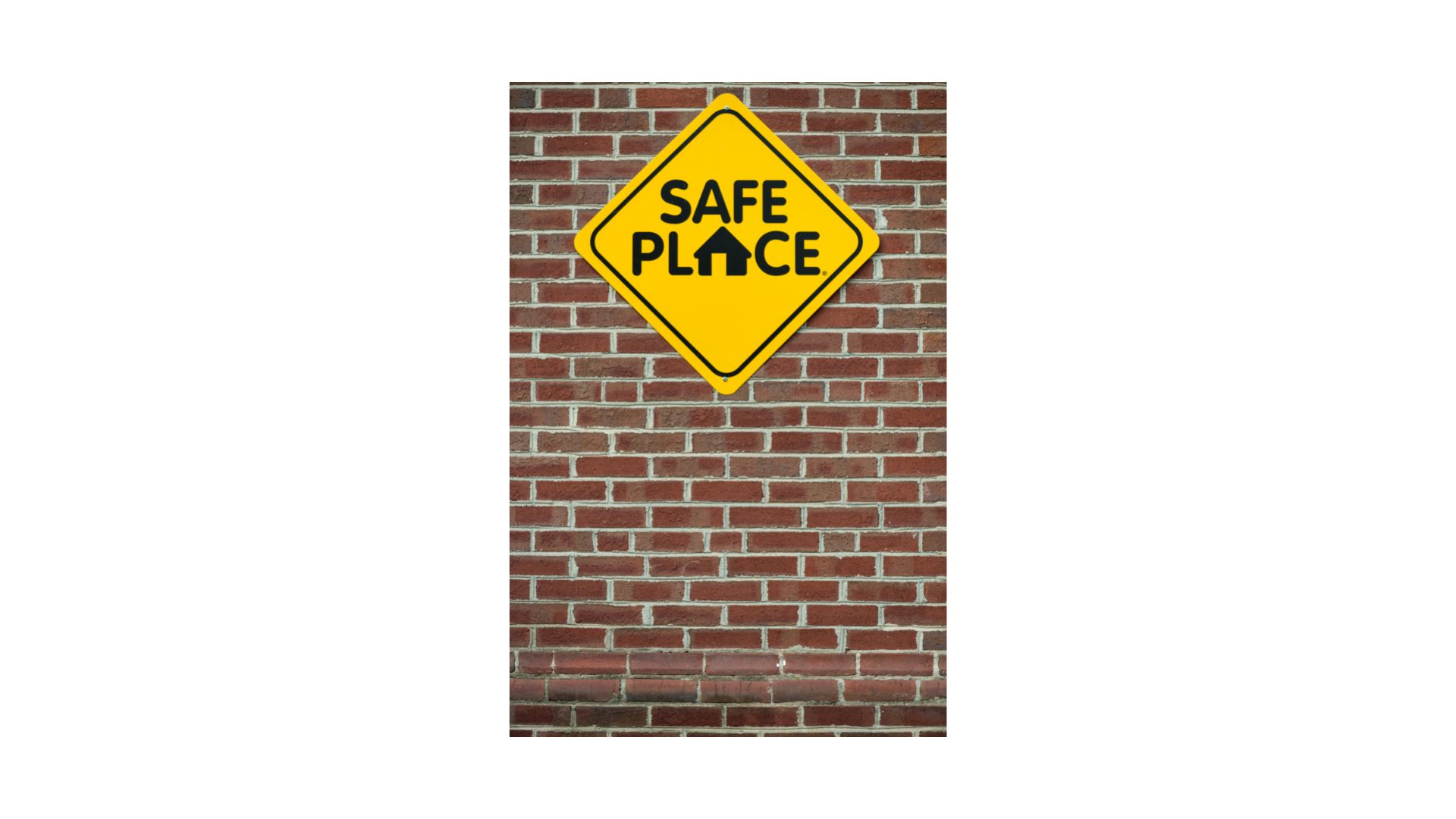 “Places”
Obtain/ Escape
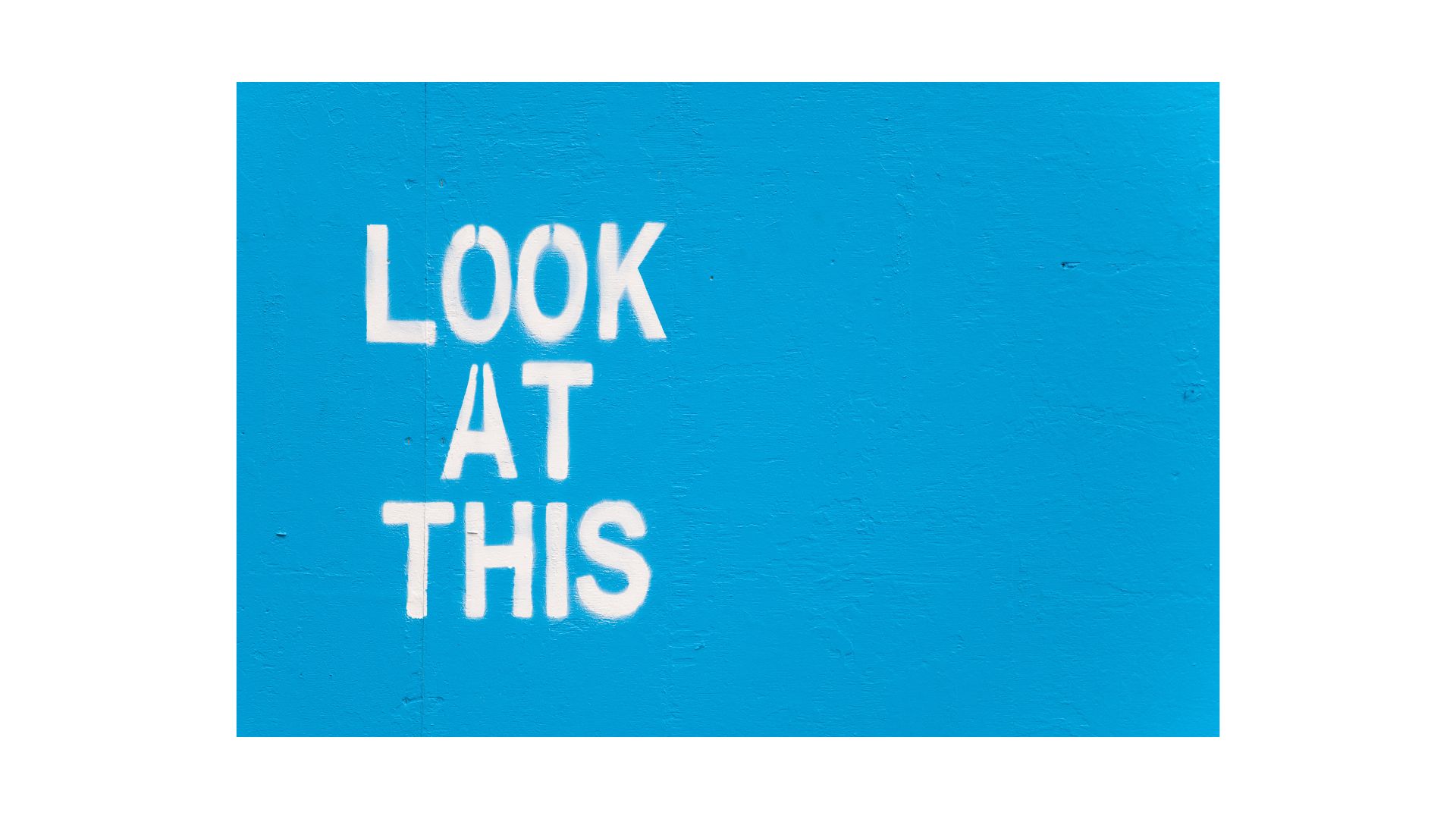 …or DON’T
ME!
Peer Attention
Adult Attention
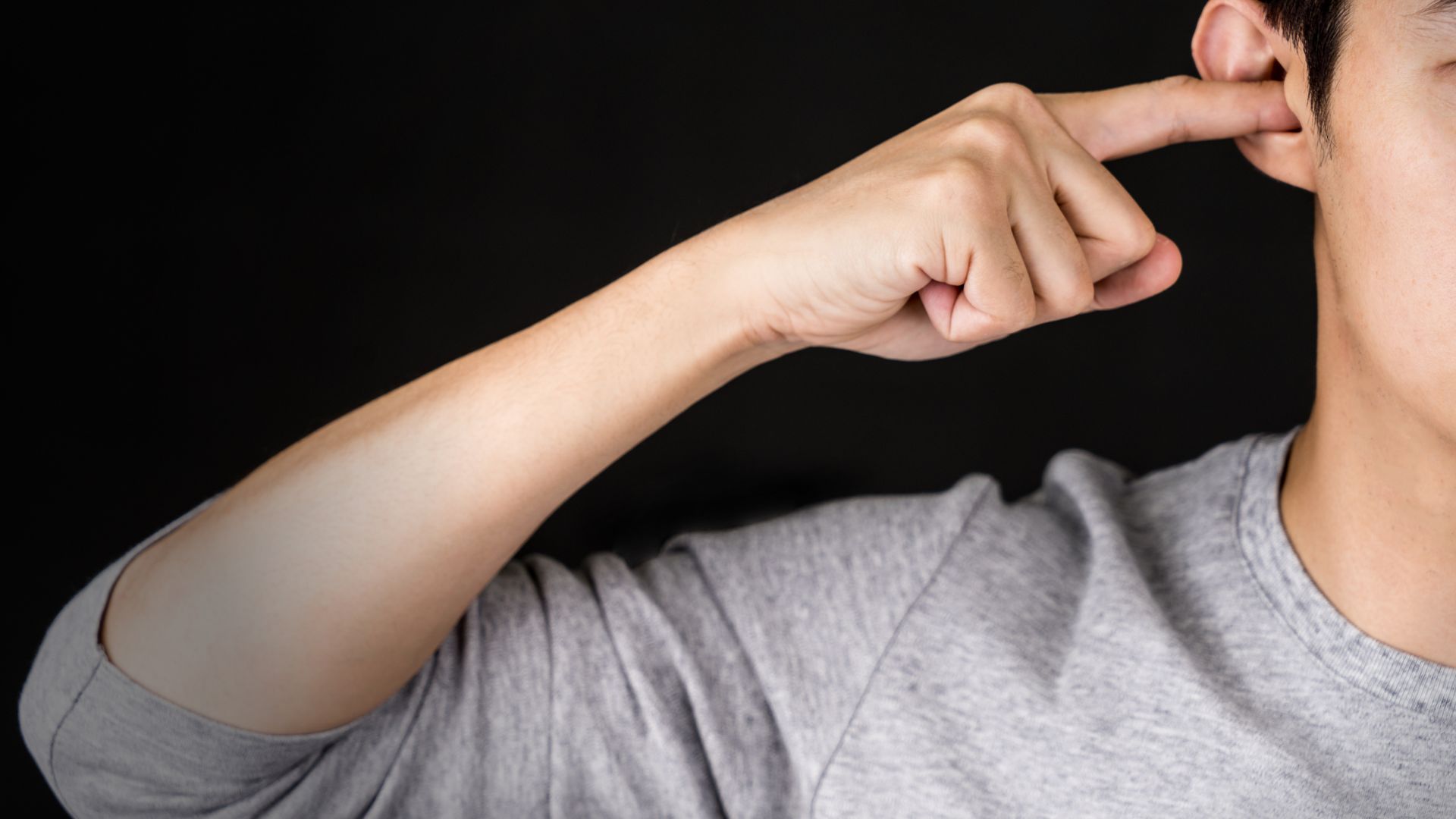 Obtain/ Escape
Sensory Stimulation
Obtain
TANGIBLE
(items, tasks,  places)
Attention
Sensory
Escape
Functions of Behavior
Function/ purpose of behavior
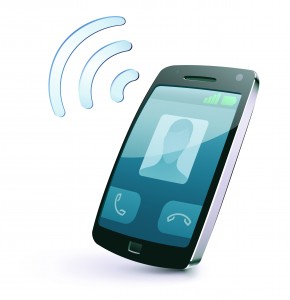 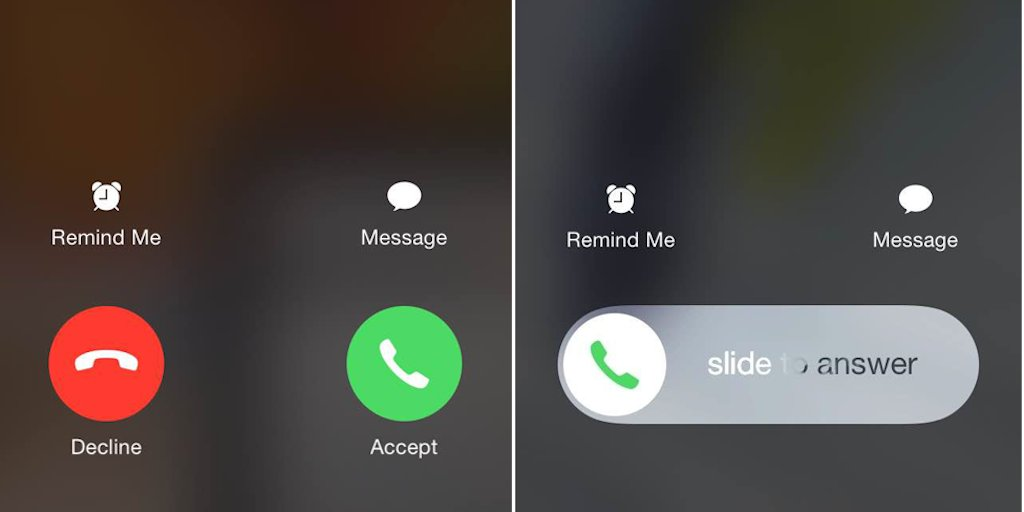 Pleasant conversation
Friend
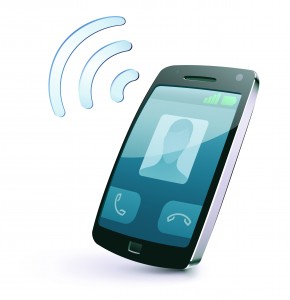 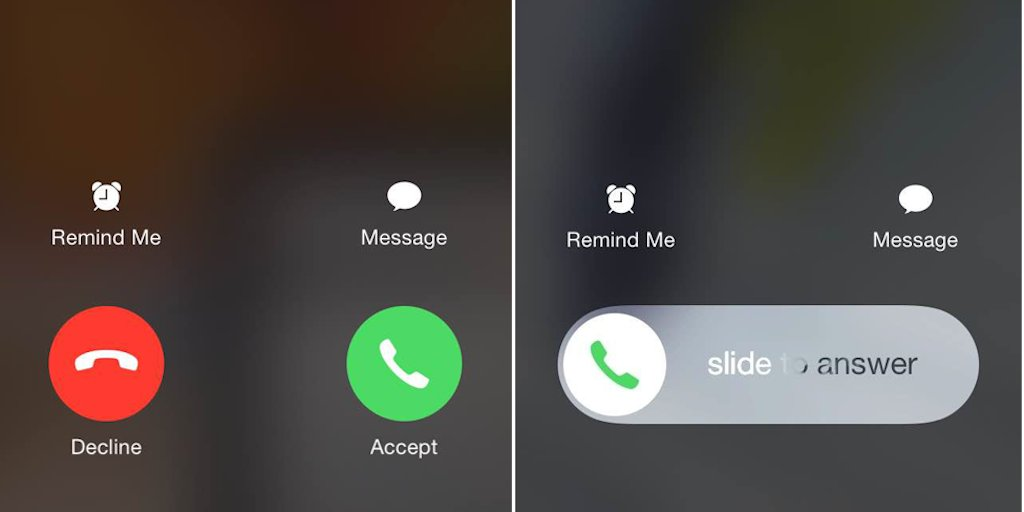 Avoid unpleasant conversation
800 #
Hmmm, what could be the function of this behavior?
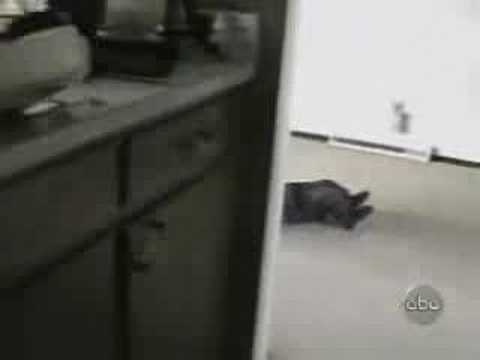 Behavior is communication!
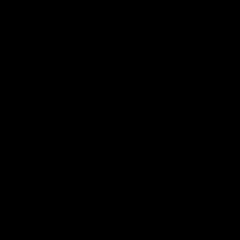 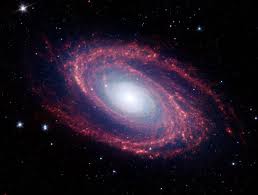 When we try to pick out anything by itself, we find that it is hitched to everything else in the universe.                  John Muir
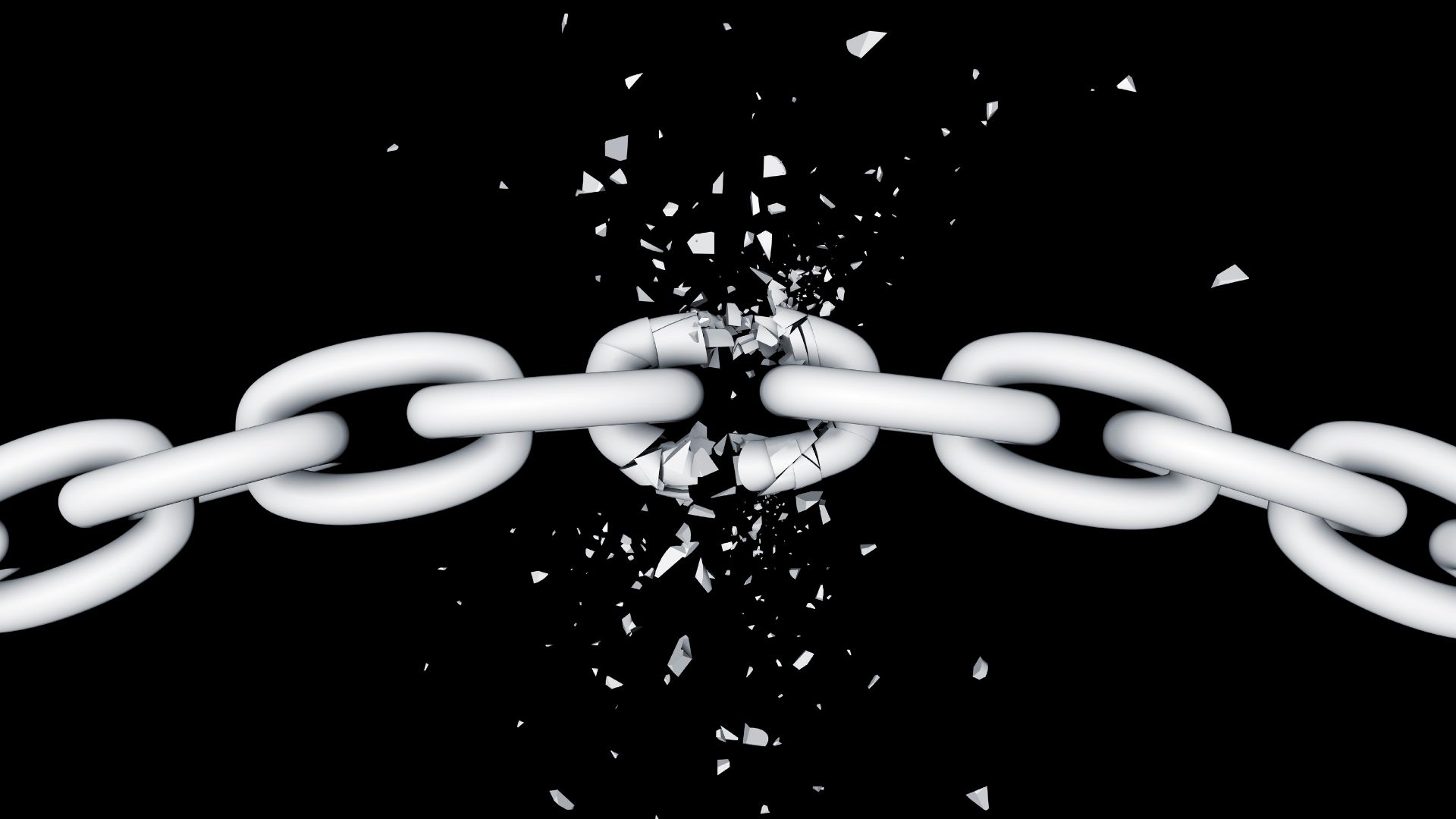 Behavior Chain
Our job…
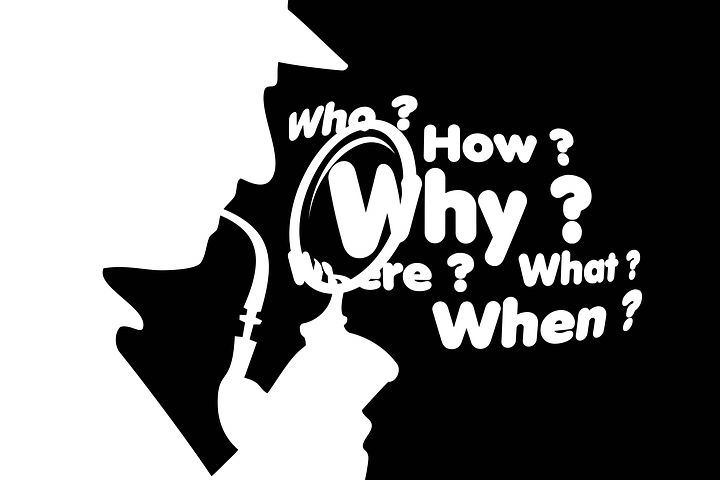 Activity
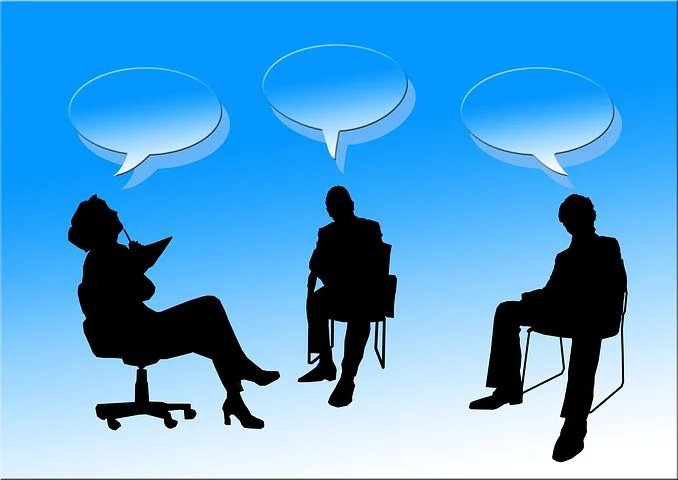 Explain the two basic functions of behavior to one another using your diagram.
SIMPLE  Functional Assessment
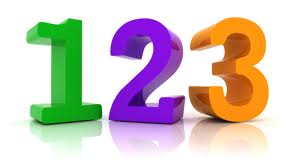 A-B-C, it’s easy as 
Collect and analyze data
Develop A-B-C behavior pathway 
Determine function
First: the ABC Pathway
Consequence
Behavior
Setting Event
Sets the stage
Antecedent
Trigger
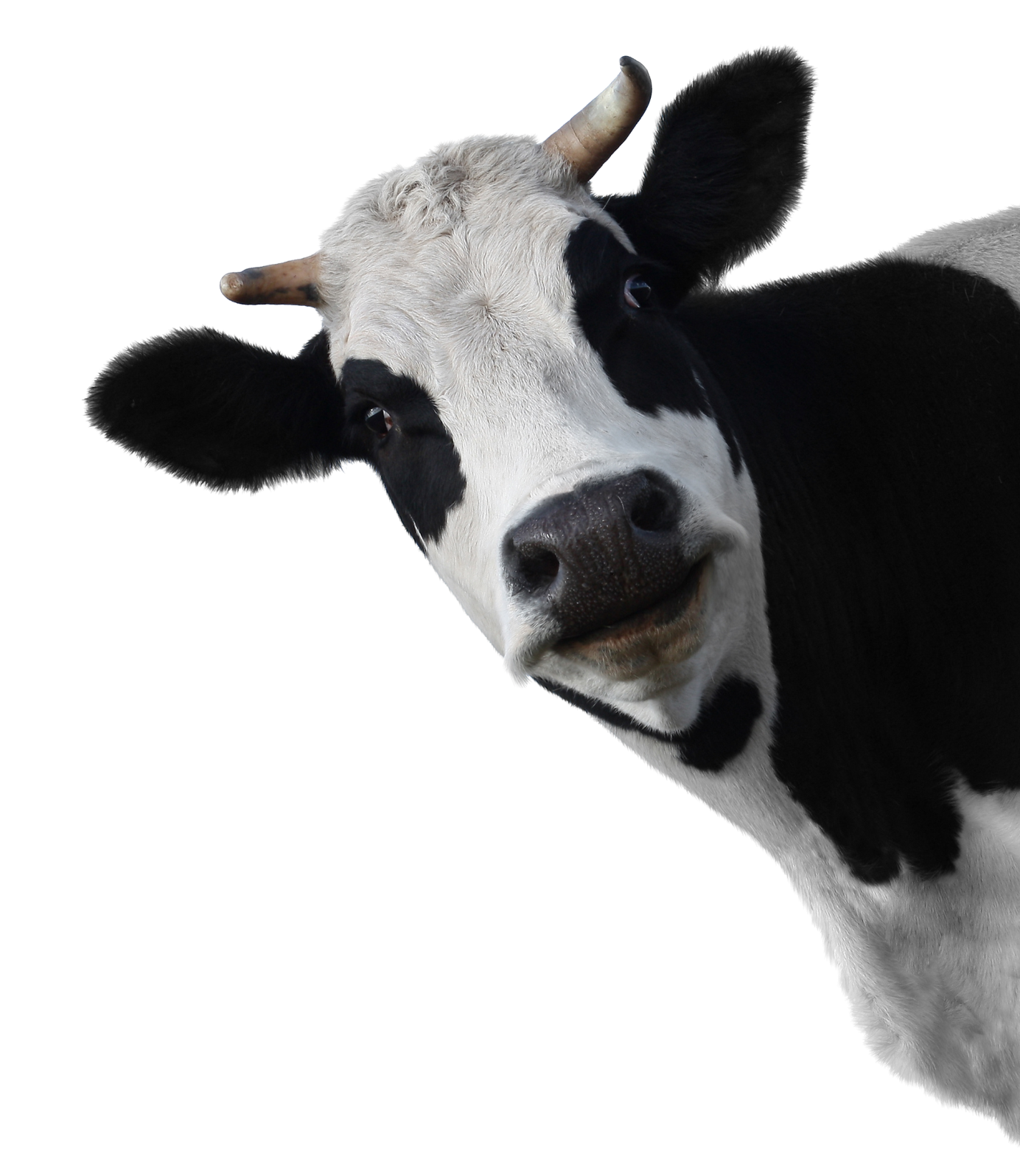 Behavior: MOO

Measurable

Observable

Objective
PracticeIdentify the behavior, antecedent,  consequence, and function in each scenario.
Consequence/Outcome: 
and as a result…
 

Therefore, the function of the behavior is to:  get/avoid
Antecedent/Trigger:
 
When _______
Behavior: 

The student does __________
Scenarios adapted from www.basicfba.com
Scenario
When asked to sit with his peers in morning circle, Billy pokes the students sitting next to him with his finger. The teacher sits down next to Billy on the carpet and rubs his back to get him to stop.
Consequence/Outcome: 
and as a result…
 

Therefore, the function of the behavior is to:  get/avoid
Antecedent/Trigger: 
“When …
Behavior: 
Student does…
Pokes the students sitting  next to him with his finger
Activity
Share your description of the behavior. Please do not use student names.

Ask clarifying questions, if needed. Would you be able to see it, hear it, and know it when you walked in the room as a complete stranger?
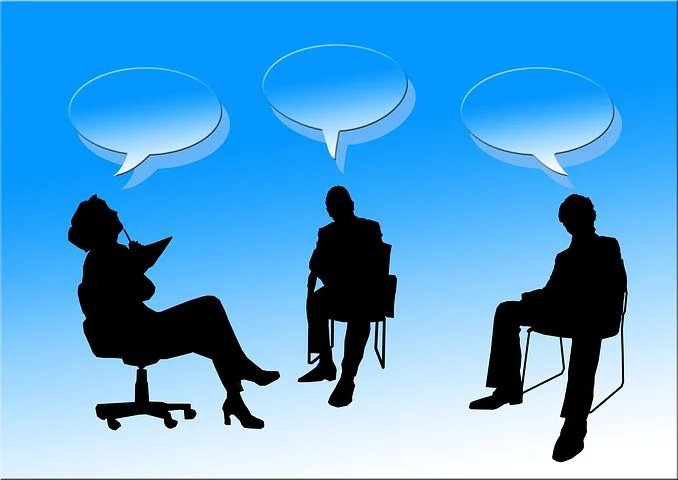 Antecedents (fast triggers)
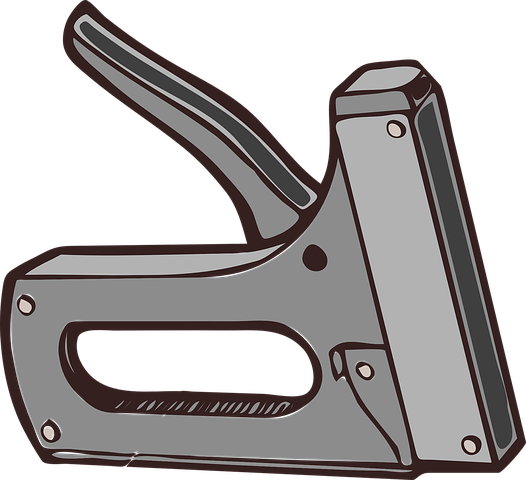 Time of day
People
Settings
Activities
Common Antecedents
Transition
Given a direction
New task
Interaction with certain peer/ staff
Staff attention to another
Waiting
Told no
Seated by certain peers/ staff
Unstructured activity
Certain content area (e.g. math, reading, etc.)
Certain type of activity (e.g. whole group, small group, independent seat work)
Scenario
When asked to sit with his peers in morning circle, Billy pokes the students sitting next to him with his finger. The teacher sits down next to Billy on the carpet and rubs his back to get him to stop.
Consequence/Outcome: 
and as a result…
 

Therefore, the function of the behavior is to:  get/avoid
Antecedent/Trigger: 
“When …
Behavior: 
Student does…
Asked to sit with peers during morning circle
Pokes the students sitting next to him with his finger
Remember…this is a misnomer
CONSEQUENCE=    
       
  Bad	 	 unpleasant	
	bummer
Hurt			not good			loss
Dreadful			unlikable			terrible
Common “consequences”
Staff member walks over and talks to the student; sits next to the student
Peers laugh
Staff member tells the student to stop
Student is ignored
Staff reprimands student
Student walks out without permission
Peers move away from student
Student doesn’t do assignment/ activity
Gets access to computer/ preferred activity
Scenario
When asked to sit with his peers in morning circle, Billy pokes the students sitting next to him with his finger. The teacher sits down next to Billy on the carpet and rubs his back to get him to stop.
Consequence/Outcome: 
and as a result…
 

Therefore, the function of the behavior is to:  get/avoid
Antecedent/Trigger: 
“When …
Behavior: 
Student does…
Teacher sits next to him & rubs his back
Asked to sit with peers during morning circle
Pokes the students sitting next to him with his finger
Adult attention
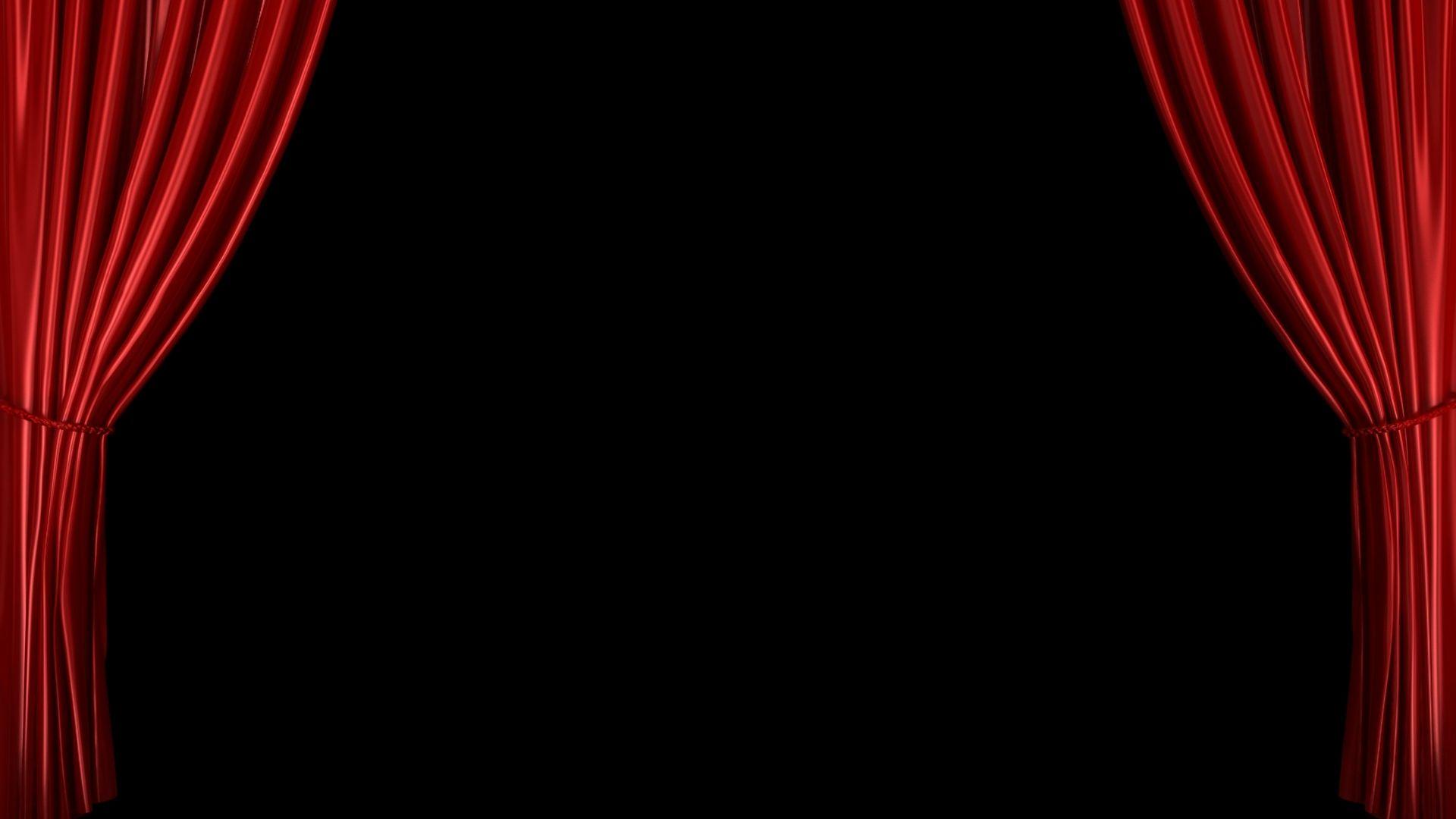 Setting Events
Up late at night
Missed breakfast
Frustration with academic work
Change in daily routine
Nightmares
Missed medication
Illness
Activity
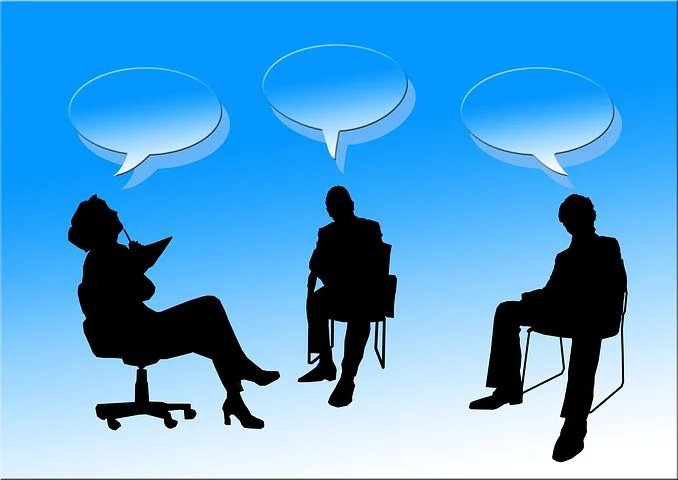 Share each person’s behavior chain. Ask questions, as needed. Does the behavior chain make sense? Please do not use student names.
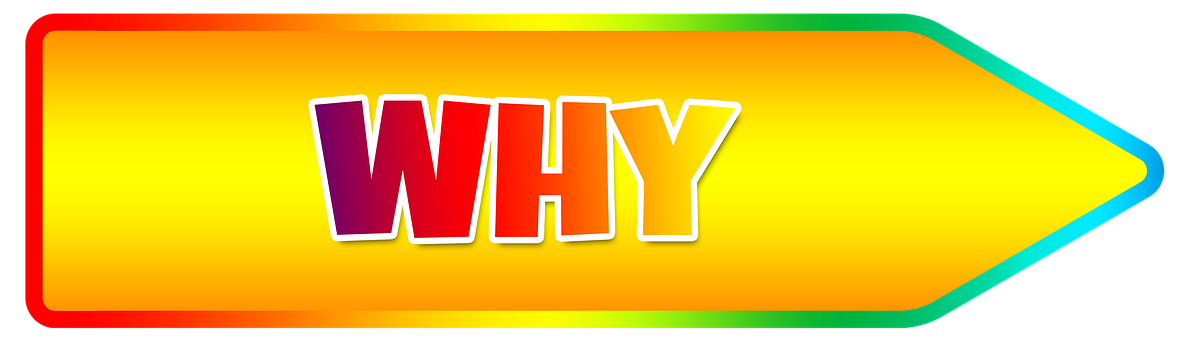 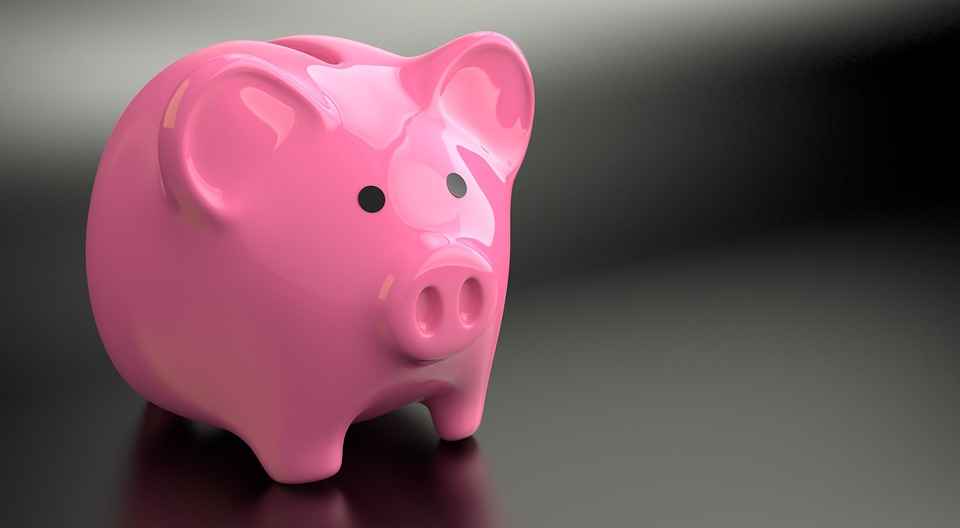 Develop a Mini
 Behavior Plan
Intervention Bank
Intervention
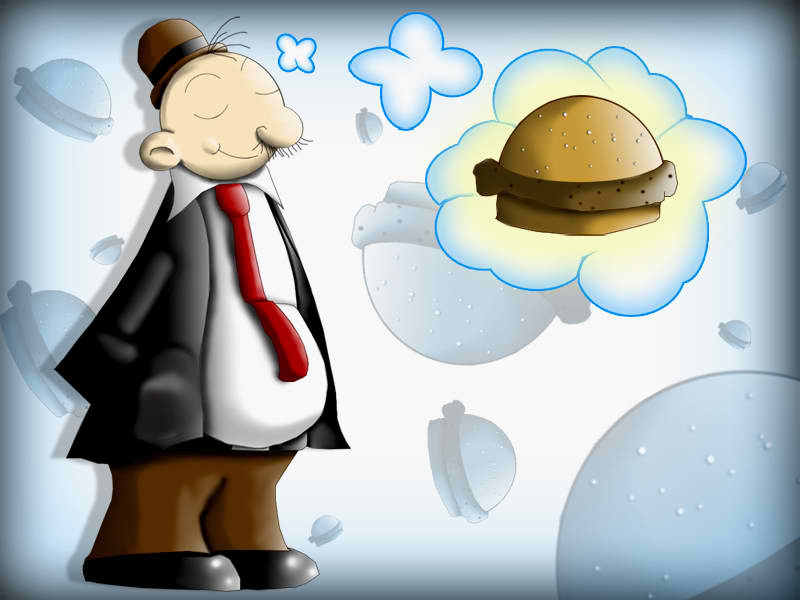 All Wimpy can ever think about is hamburgers, not school.

What intervention might help here?
Intervention
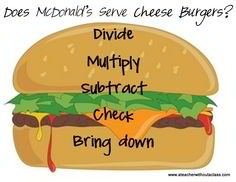 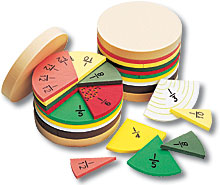 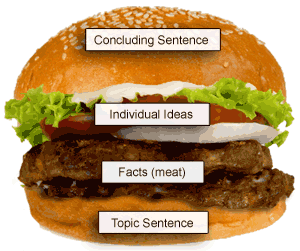 Intervention
Modify Antecedents (triggers)

Music
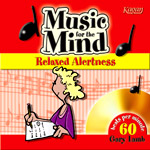 Intervention
Modify Antecedents (triggers)

Timers
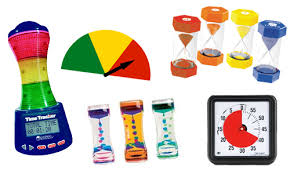 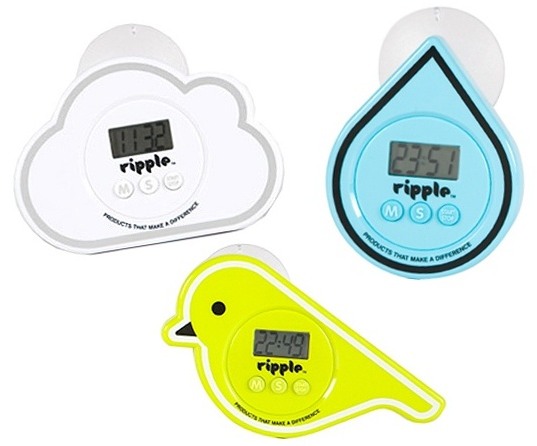 Intervention
Modify Antecedents- Prompts and Precorrects
What is precorrection?

Following initial instruction, a staff member anticipates possible behavioral errors based on past history and then provides the student/s with a prompt regarding appropriate behavior.

Precorrection is prevention!
Intervention
Modify Antecedents
Increase/ individualize visual cues
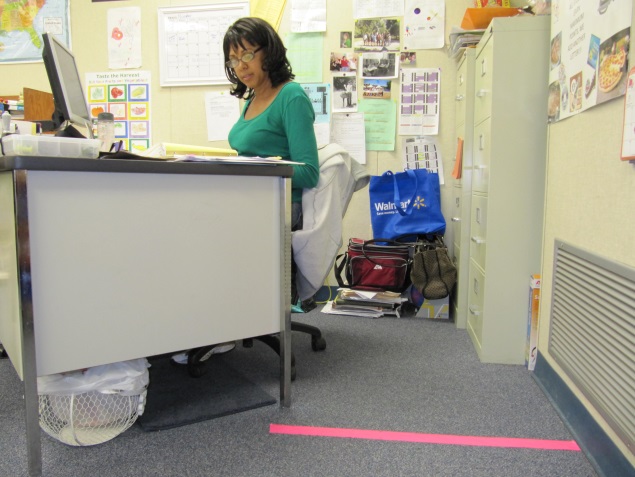 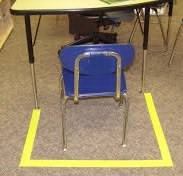 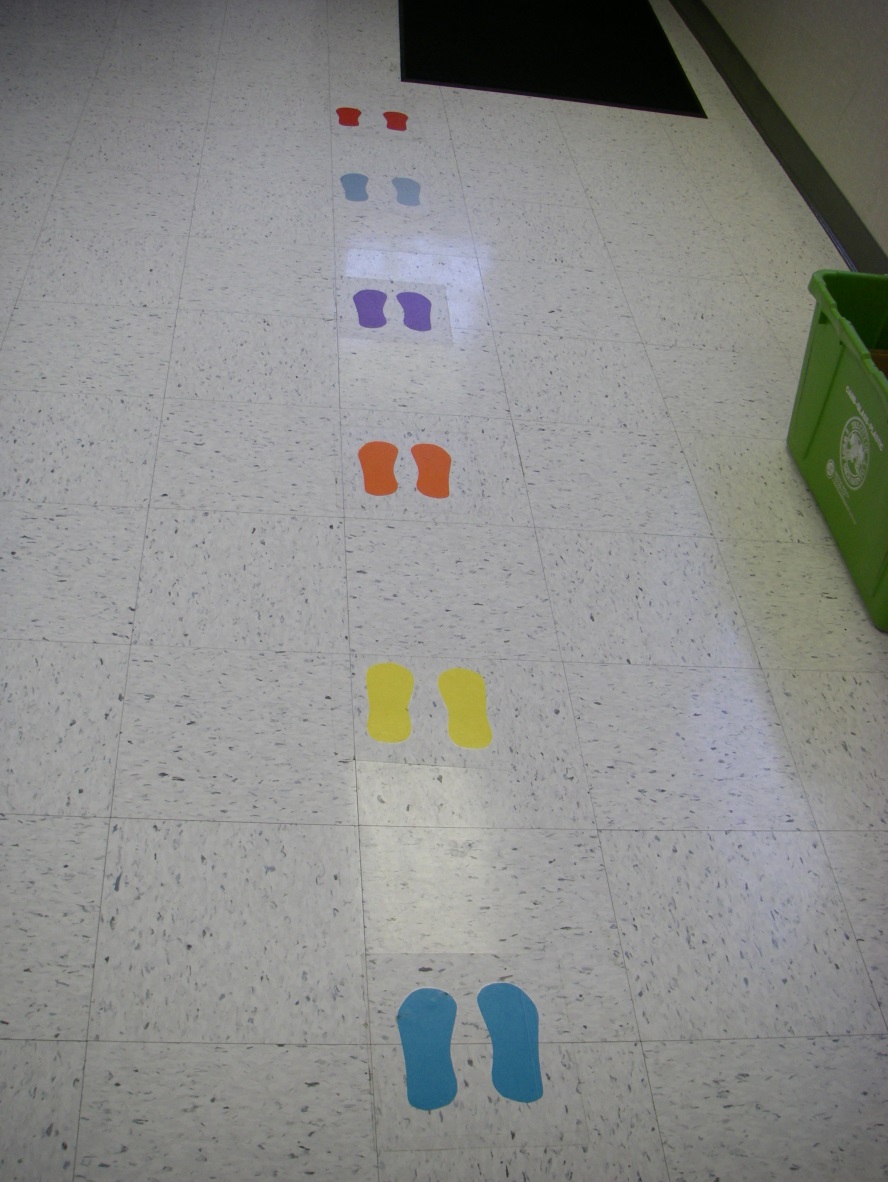 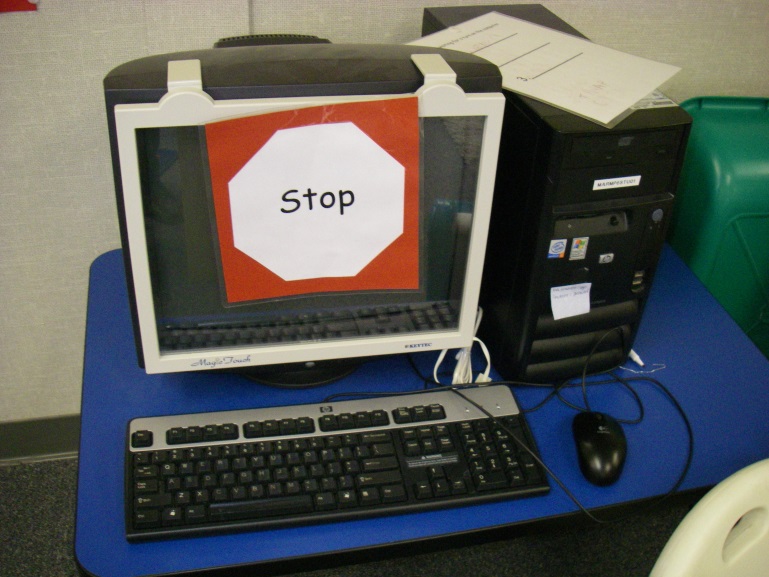 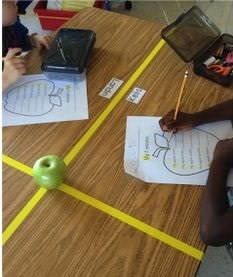 Intervention
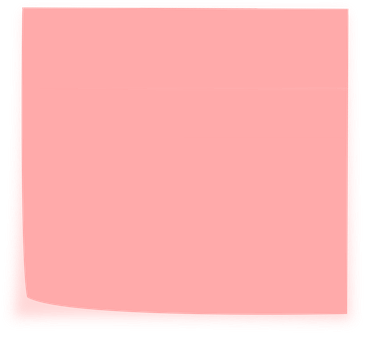 Write pre-emptive notes:

Liz, remember to raise your hand to offer an answer or comment.
Intervention
Modify Antecedents
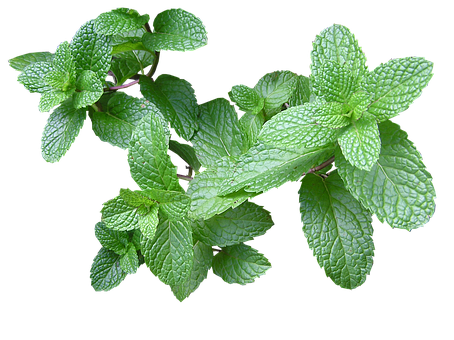 Mint is a natural stimulant and decreases fatigue
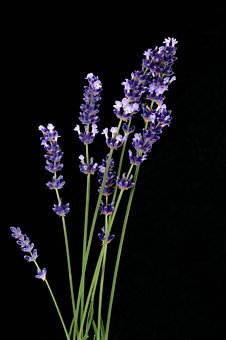 Lavender decreases anxiety, insomnia, depression, and restlessness
Intervention
Modify Antecedents
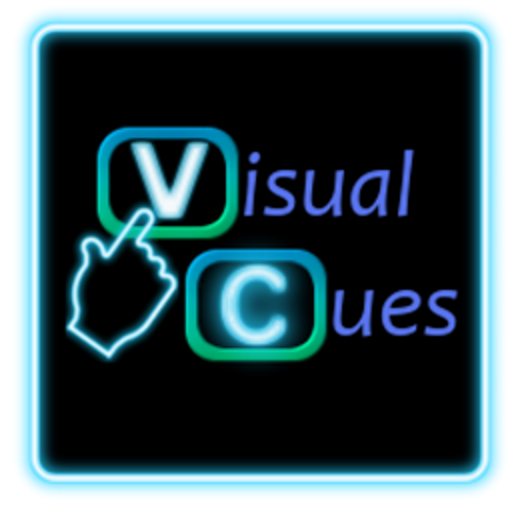 and nonverbal signals
Intervention
Modify Antecedents
Intervention
Modify Antecedents
The Two-By-Ten Intervention (Mendler, 2000)
Make a commitment to spend 2 minutes per day for 10 consecutive days in building a relationship with a student…by talking about topics of interest to the student. Avoid discussing problems with the student’s behaviors or schoolwork during these times.
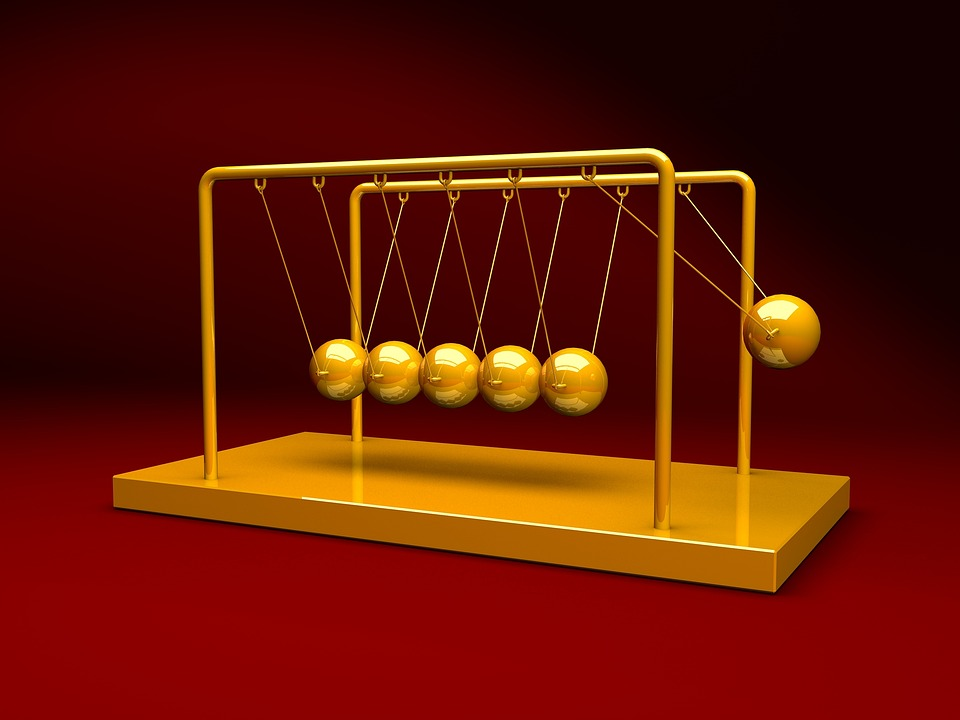 Intervention
Use behavioral momentum…
have the student engage in a series of activities they are likely to comply with (e.g., passing out papers) before placing demands they are less likely to comply with…
Intervention
Behavior Teaching Strategies

Relaxation
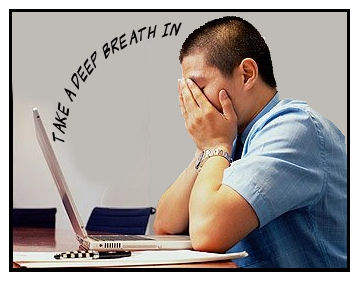 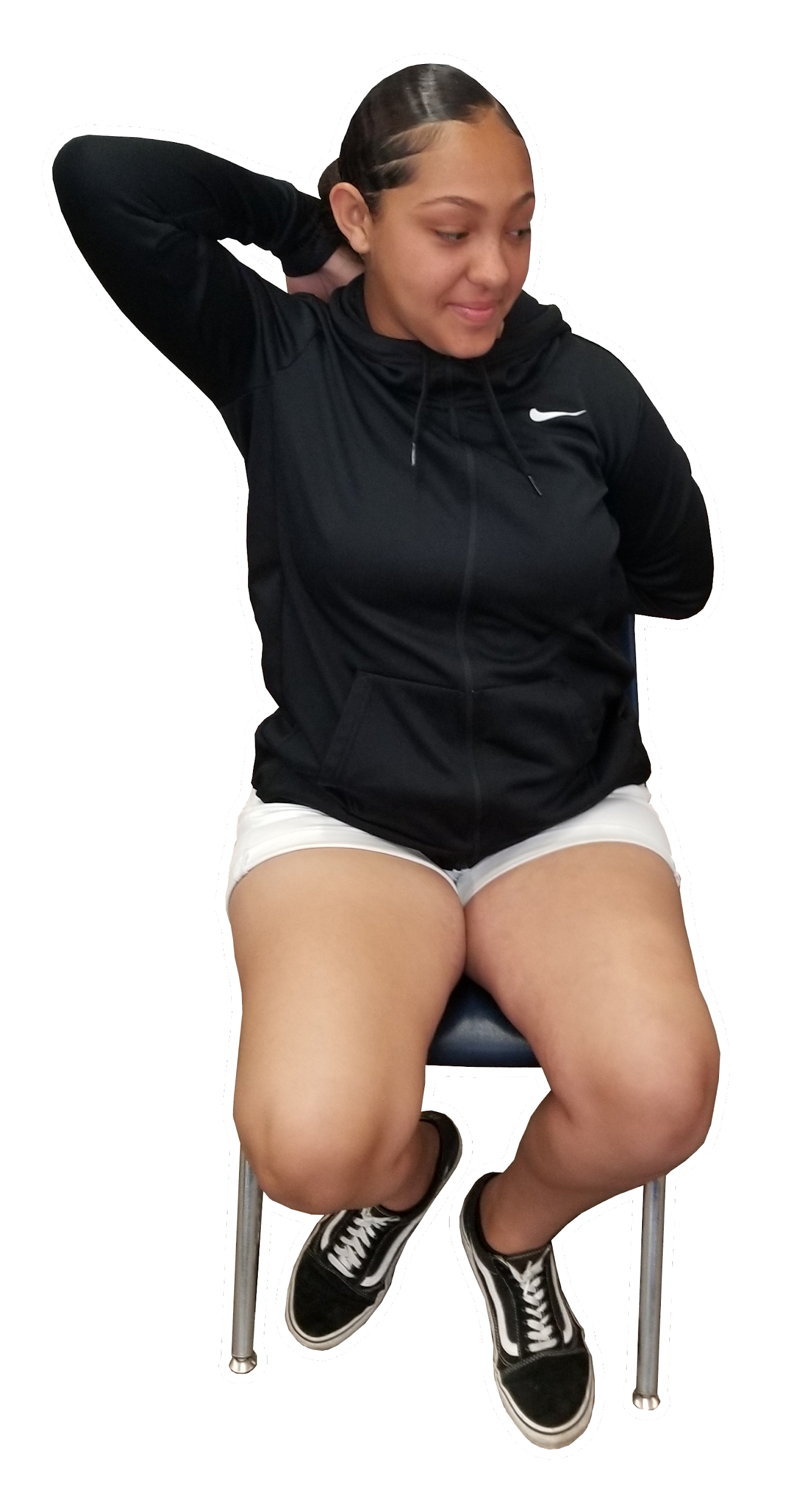 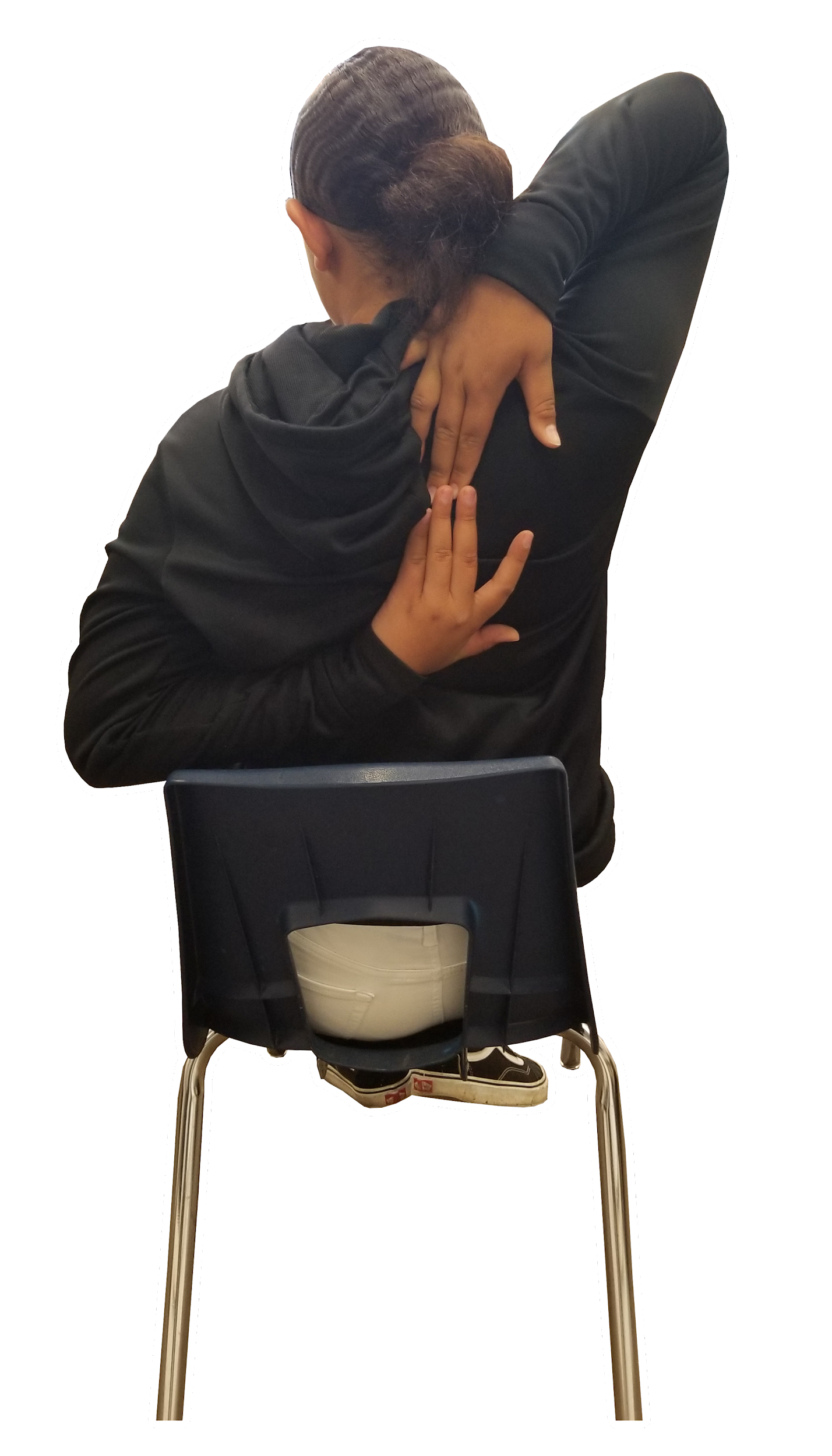 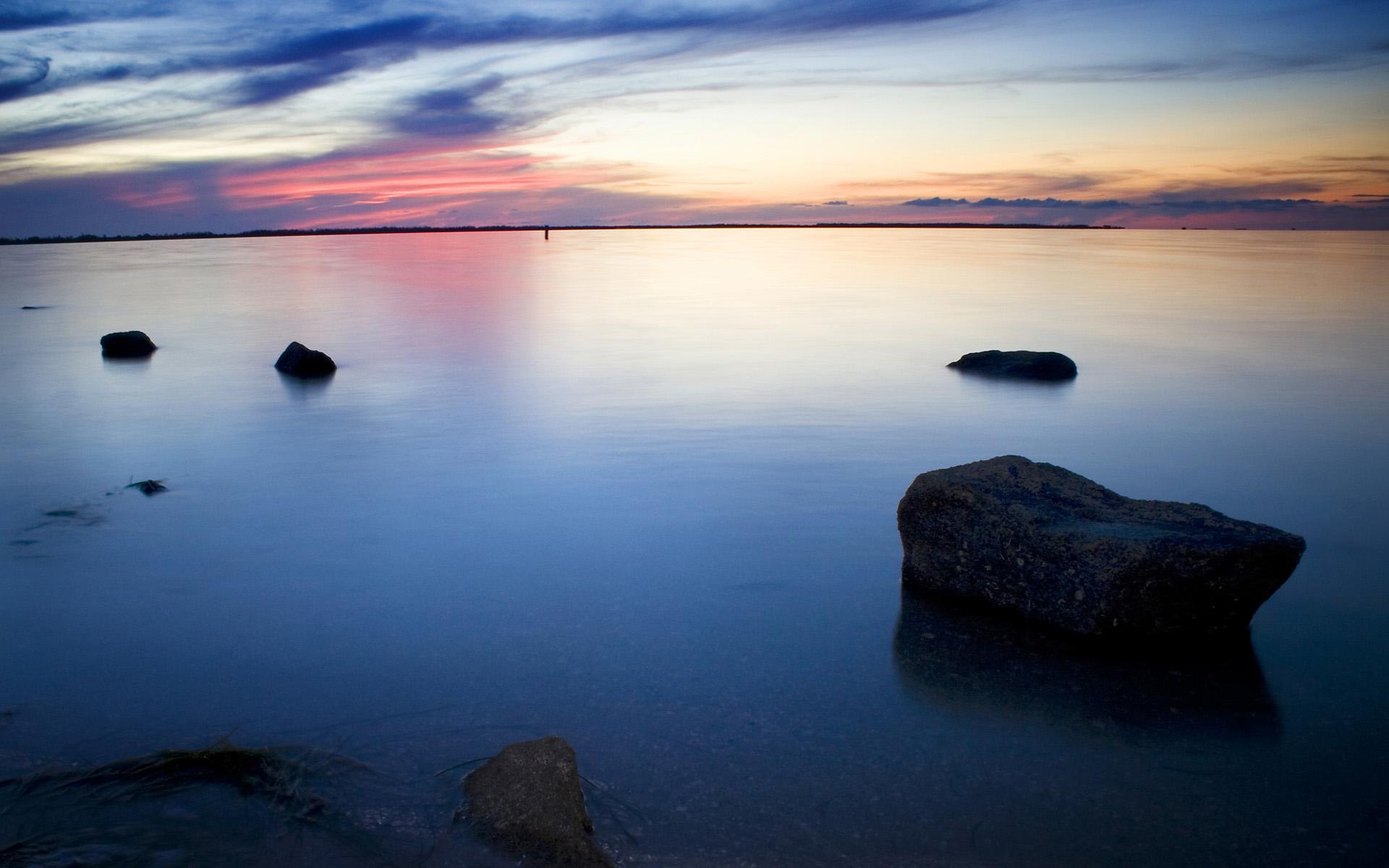 Intervention
Behavior Teaching Strategy
Looking at pictures of nature calms us and improves cognitive performance
Intervention
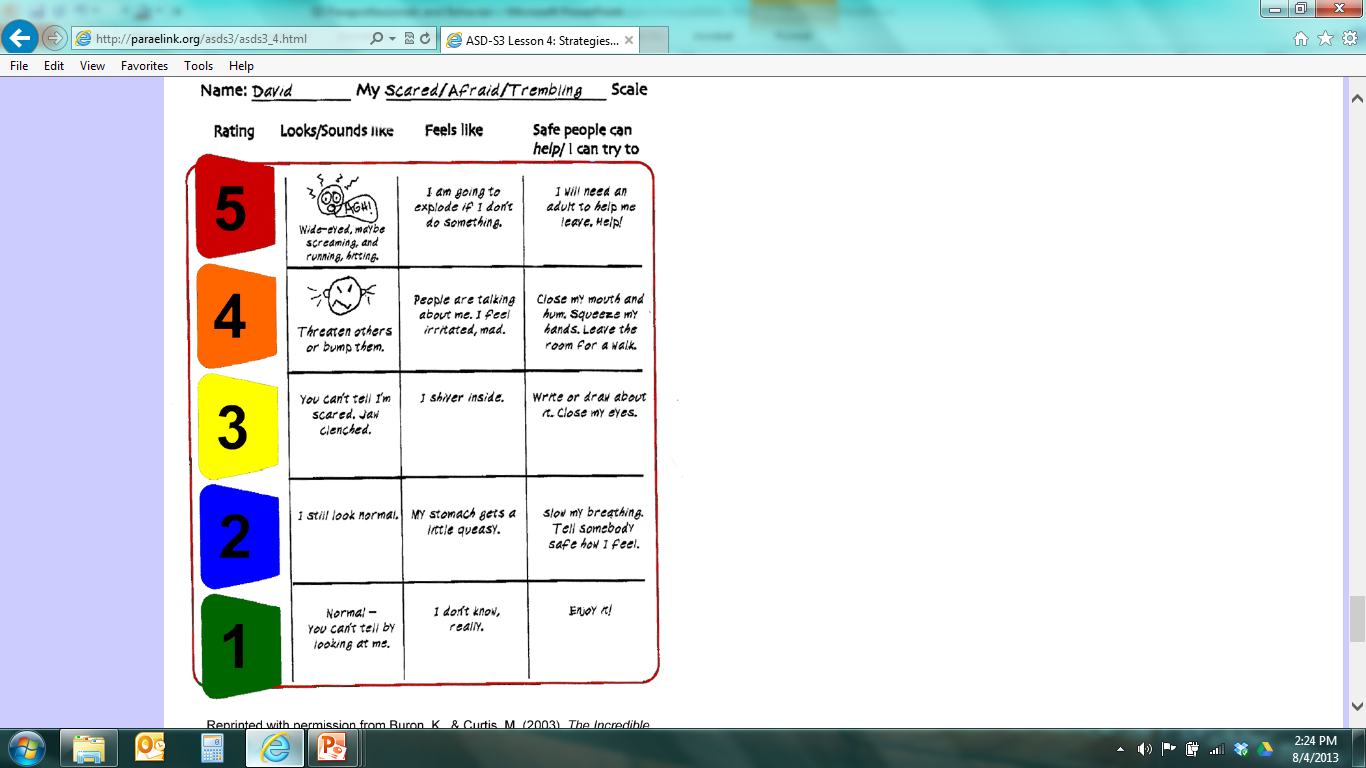 Behavior Teaching Strategy

The Incredible 5 Point Scale (Buron & Curtis, 2003)
Intervention
Behavior Teaching Strategy
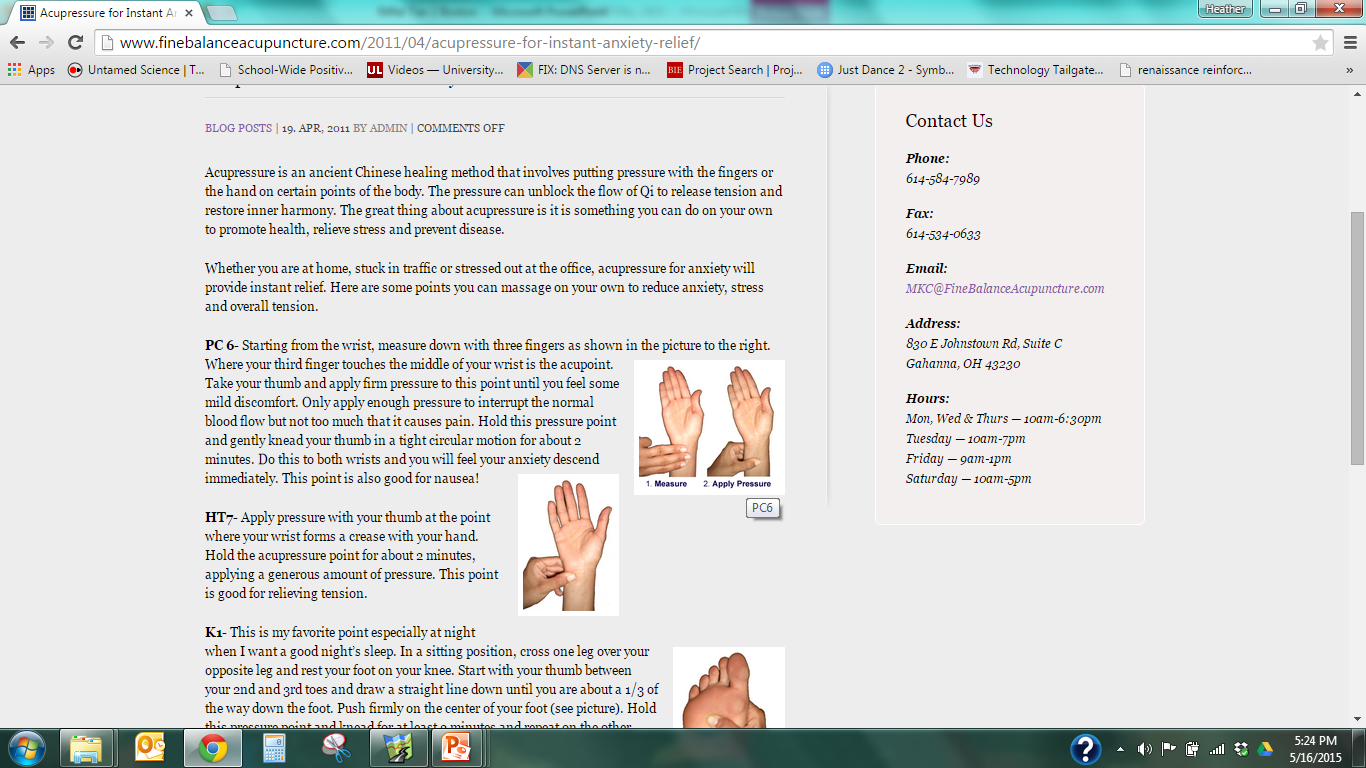 Reduces stress and anxiety
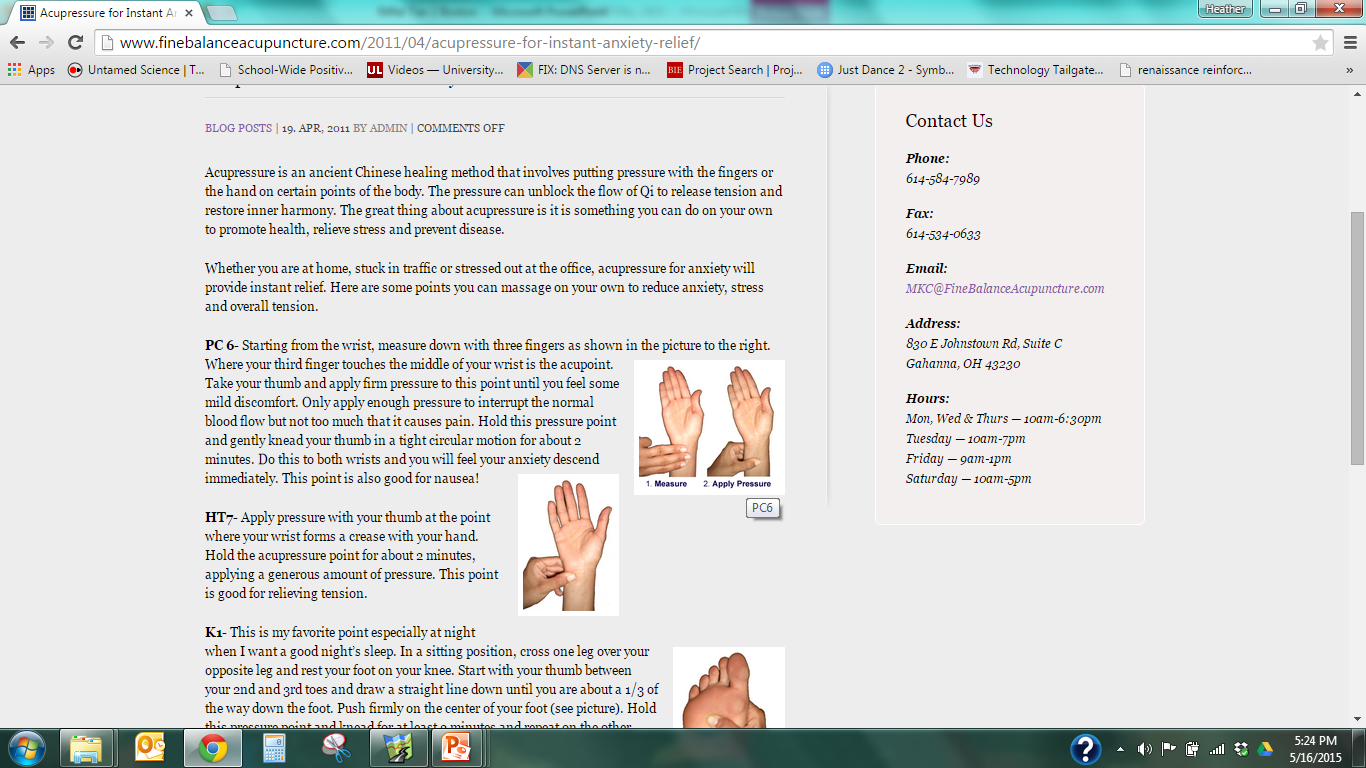 Reduces tension and anxiety
Intervention
Behavior Teaching Strategy
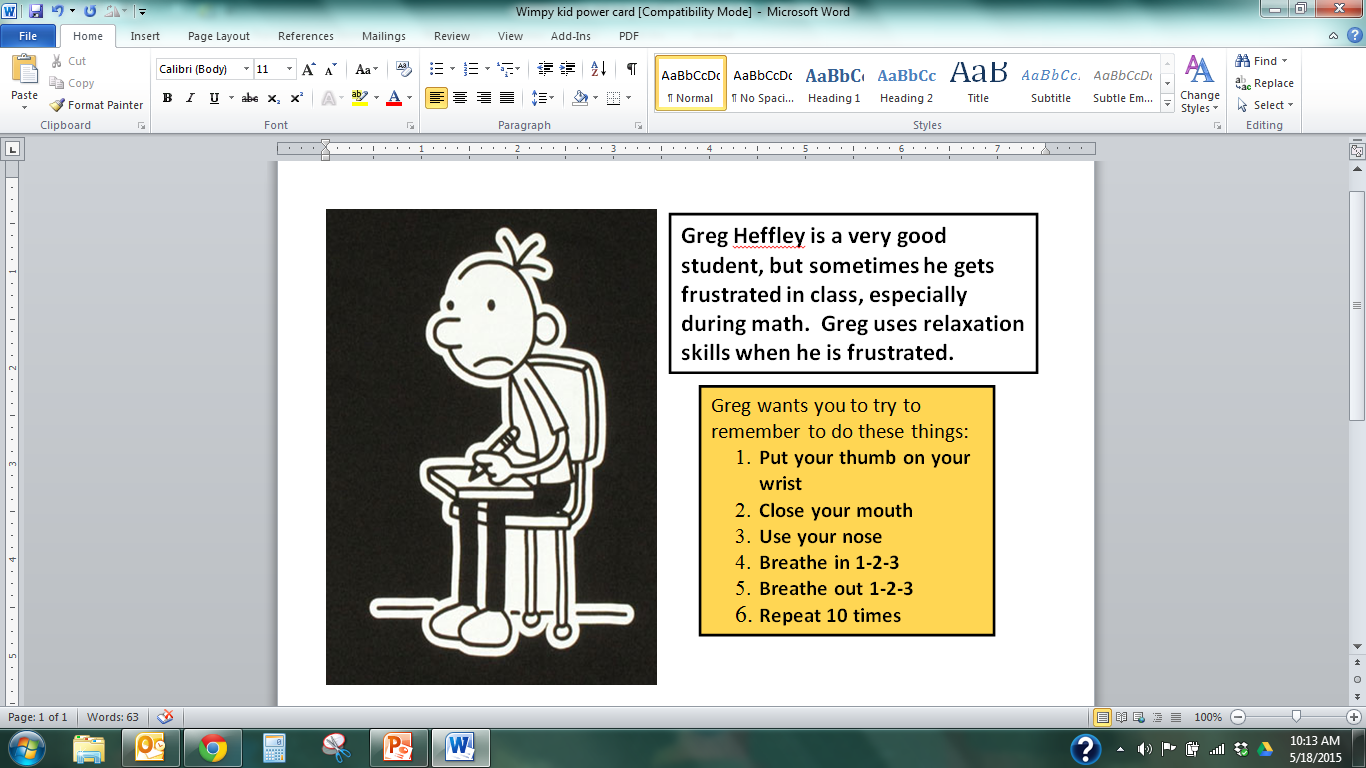 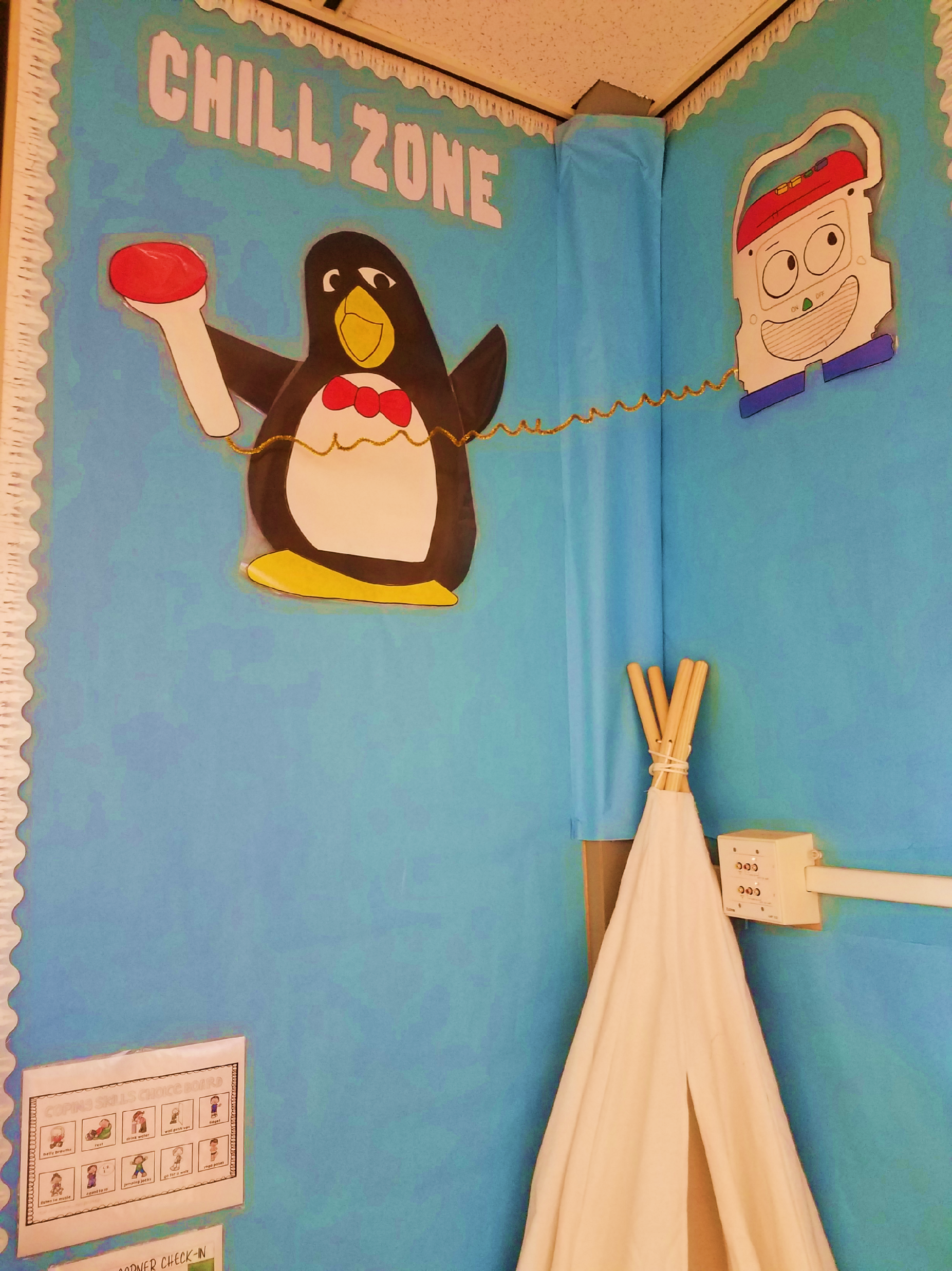 Intervention
“Cool Down Time”
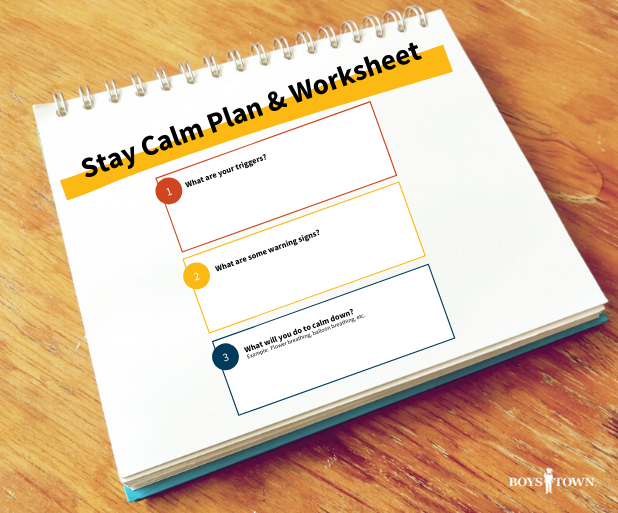 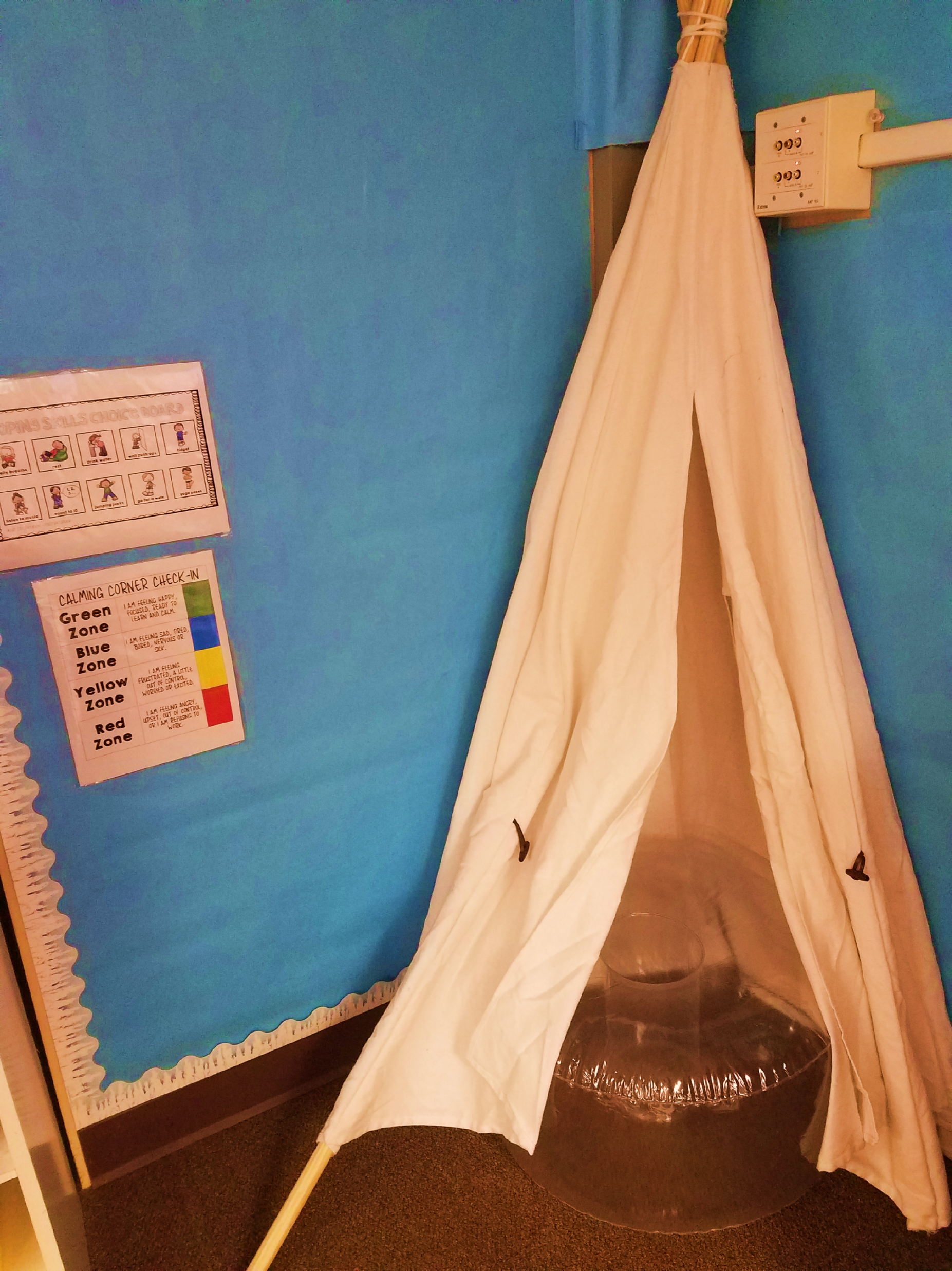 “Safe Places”
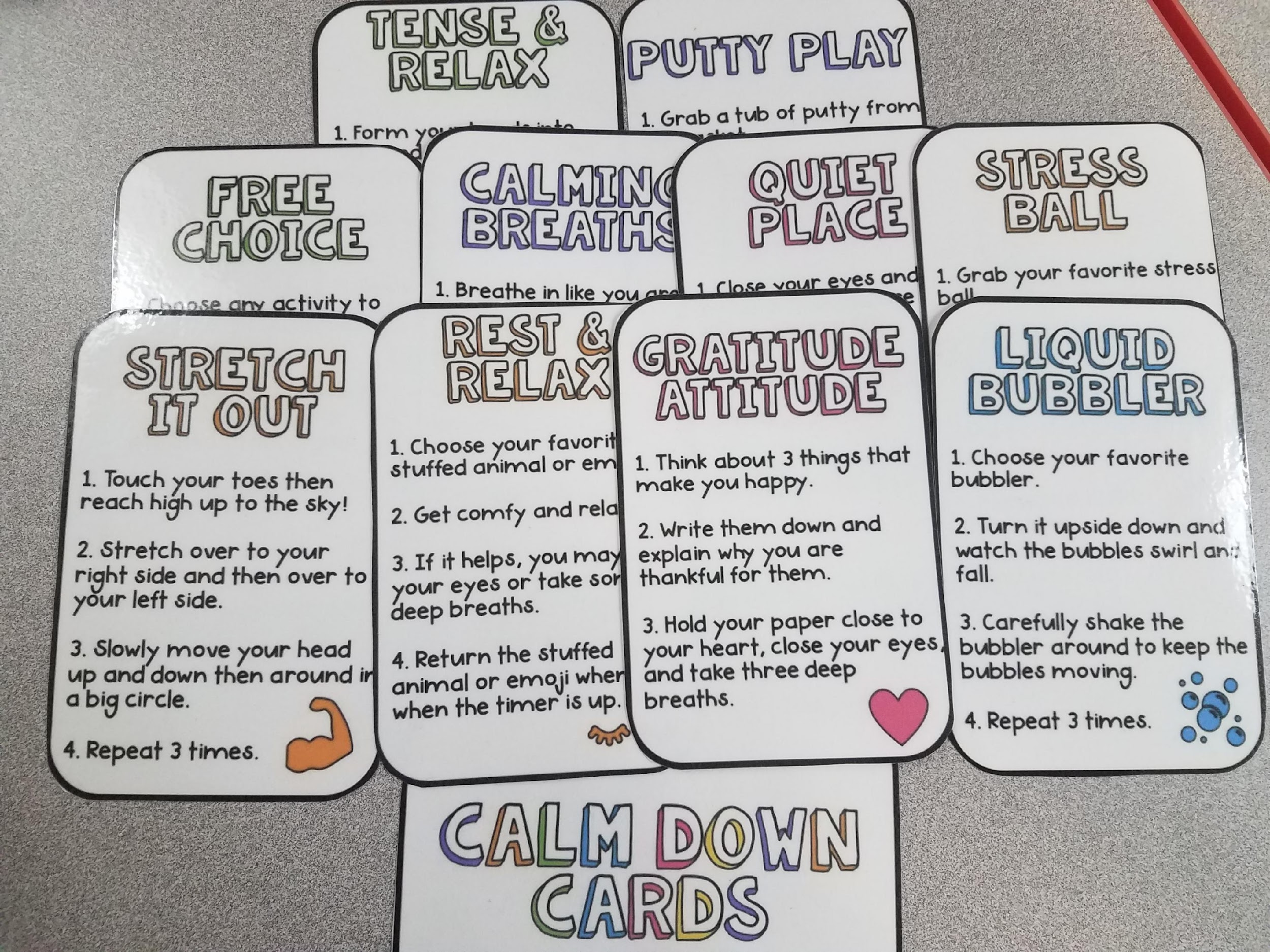 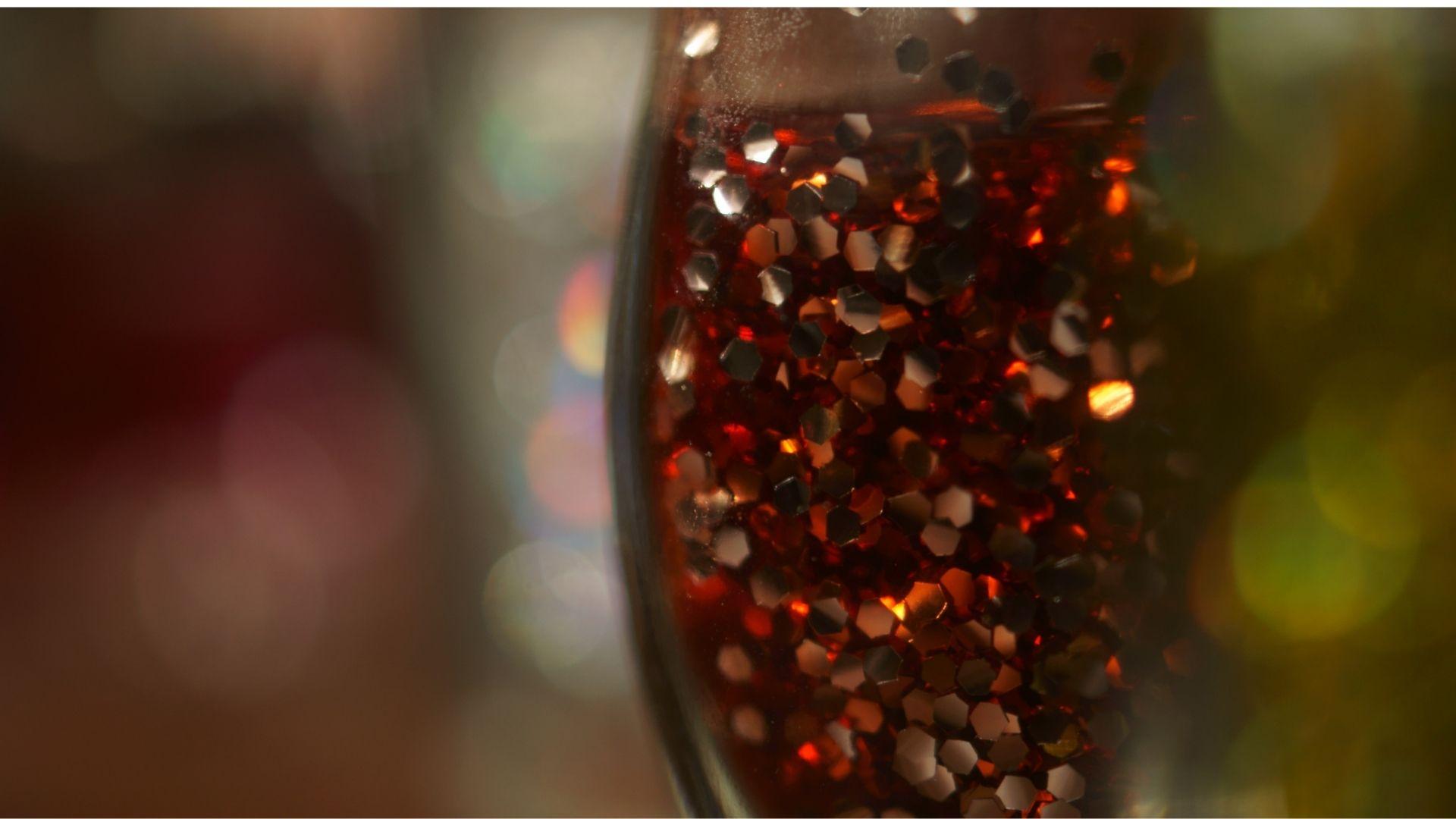 Intervention
Make a mindfulness glitter jar
Intervention
Behavior Teaching Strategy
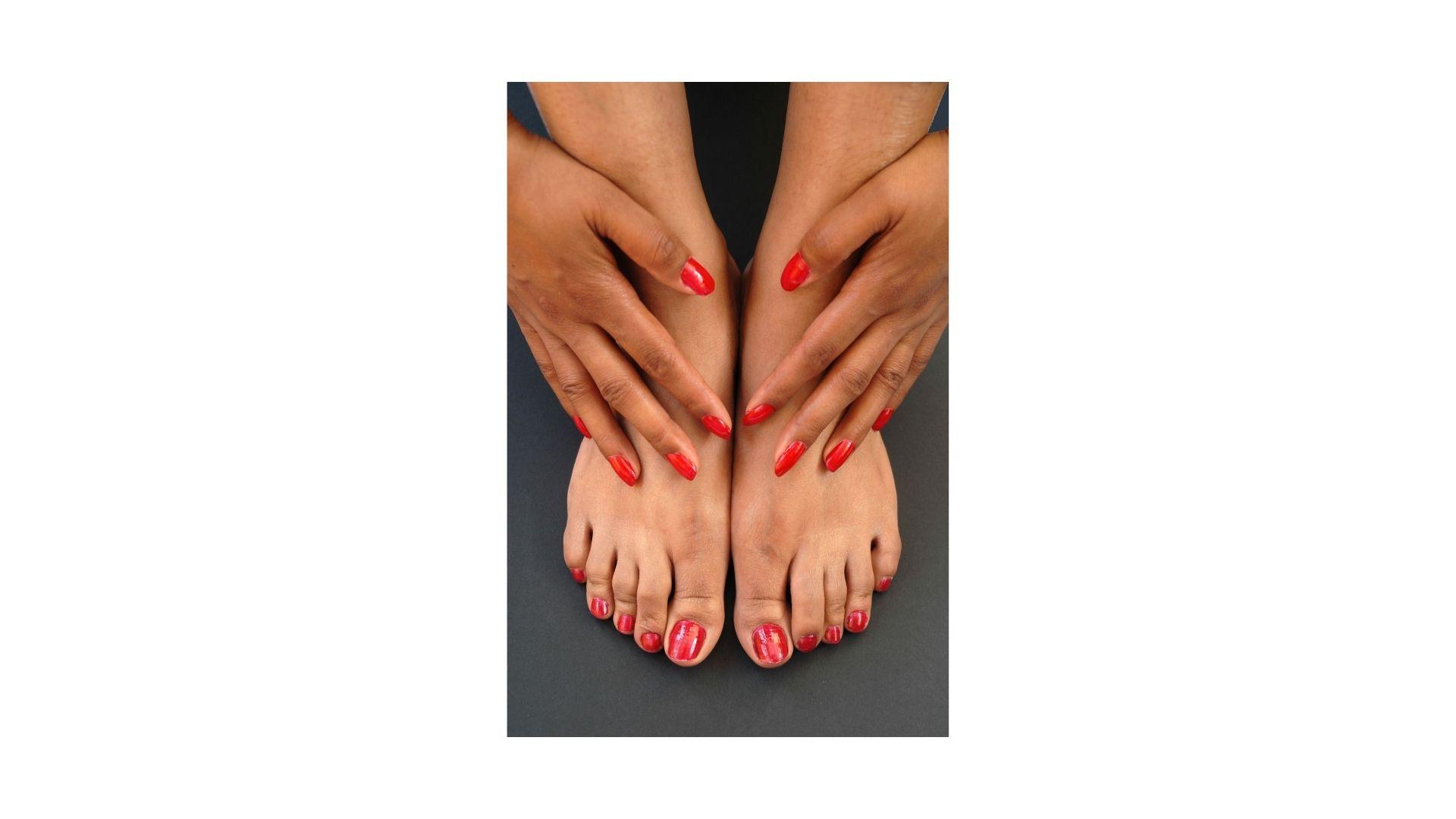 Wiggling your fingers and toes has two health benefits: decreases insomnia AND helps you wake up
Intervention
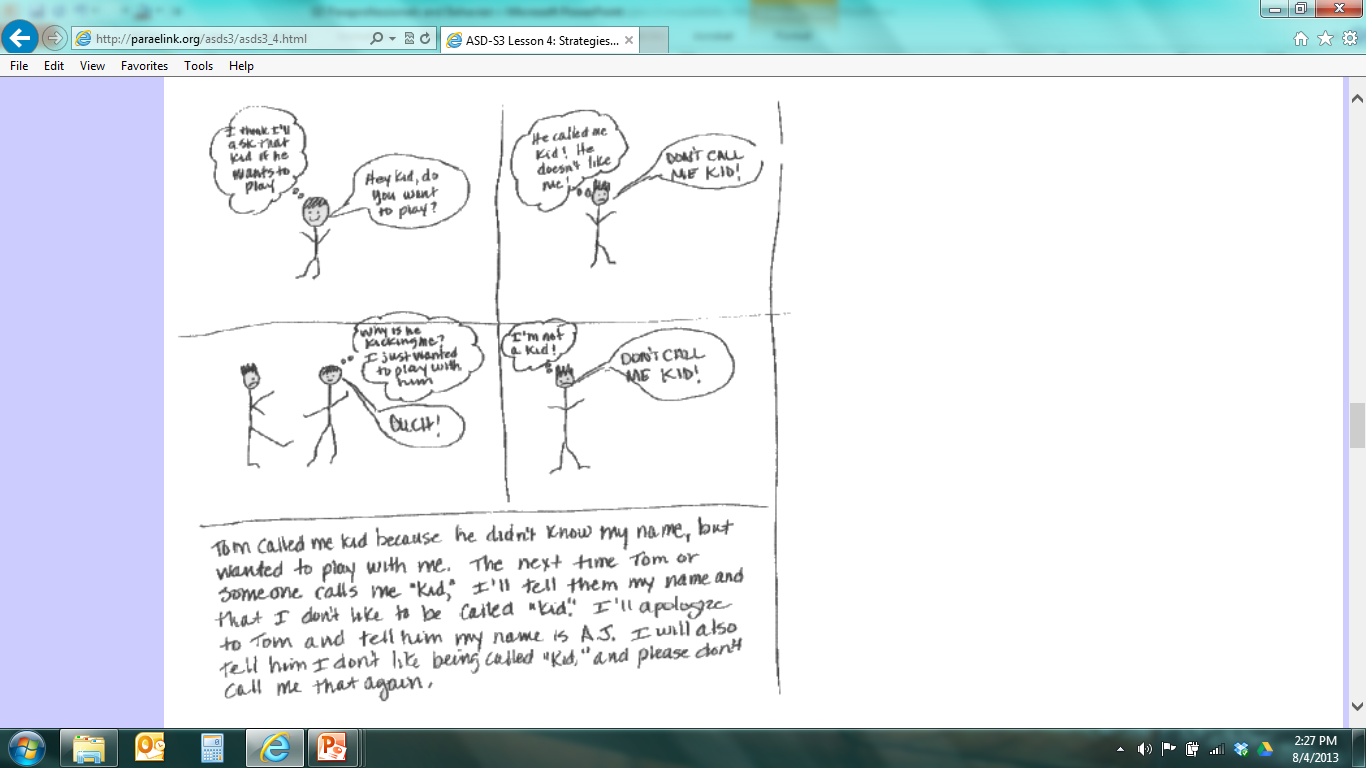 Behavior Teaching 
Strategy
Comic Strip Conversations
Intervention
Behavior Teaching Strategy
Playing games enforces the concept of rules and having to follow them, encourages children to think and plan ahead, and fosters the social skills of turn taking and winning or losing gracefully.
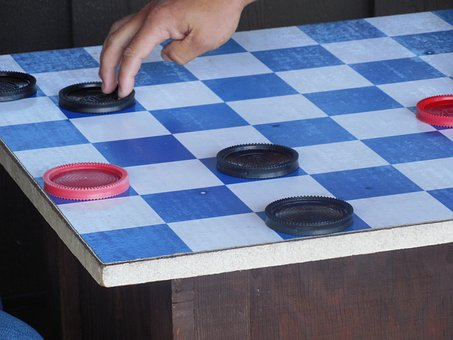 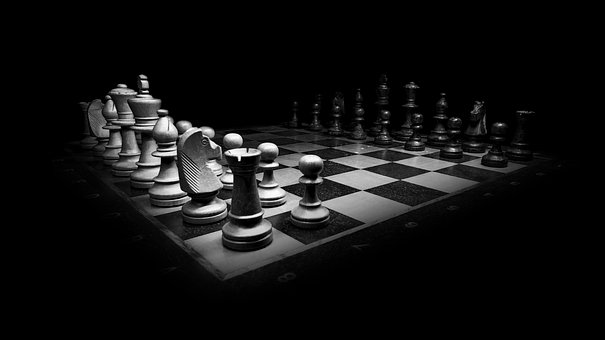 Intervention
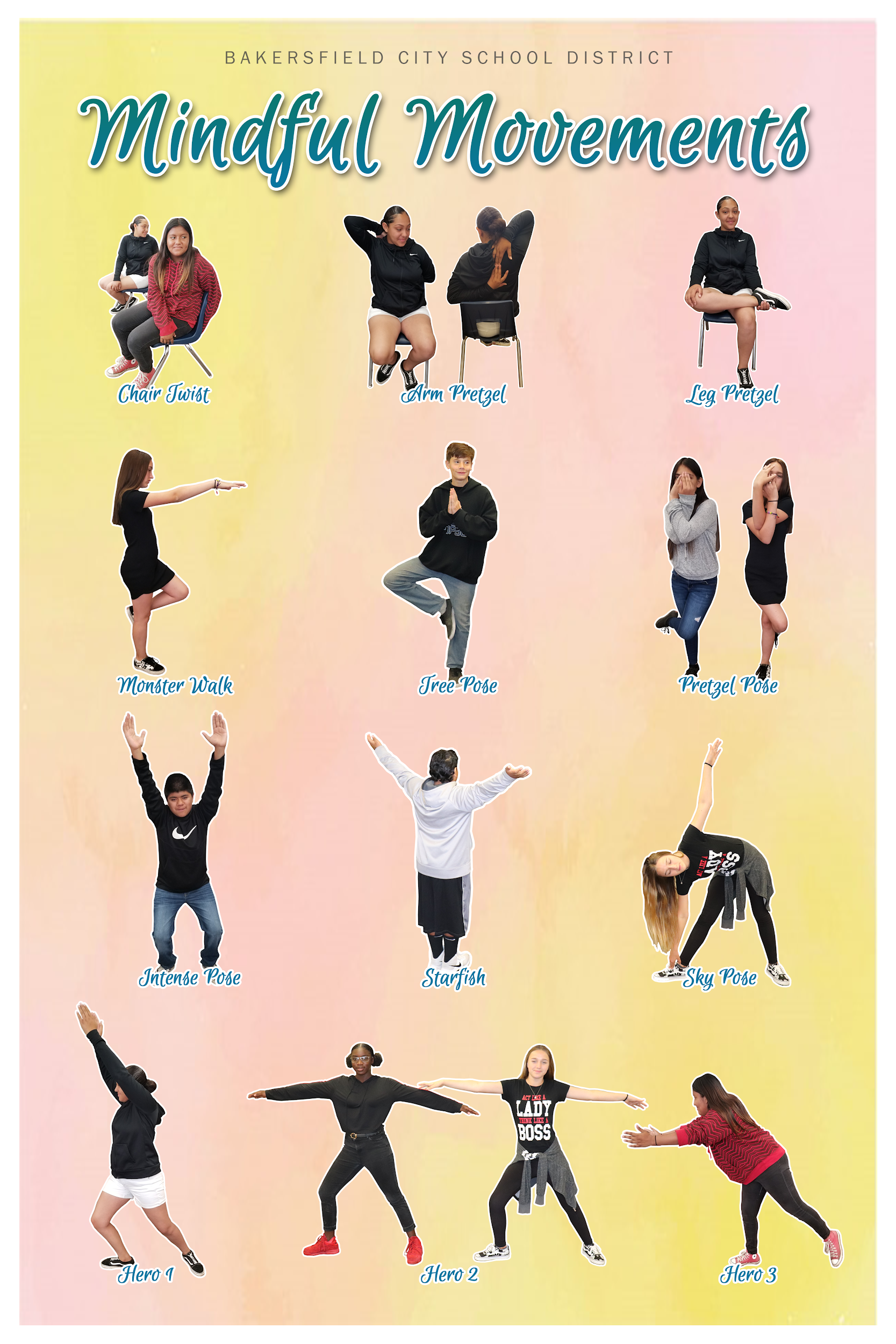 YOGA
Intervention
Attention Strategy
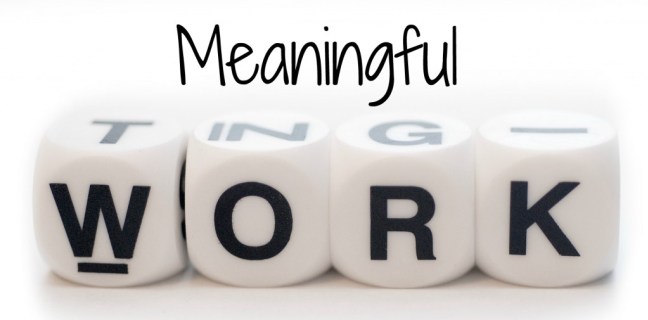 Intervention
Attention Strategy:

Mentors
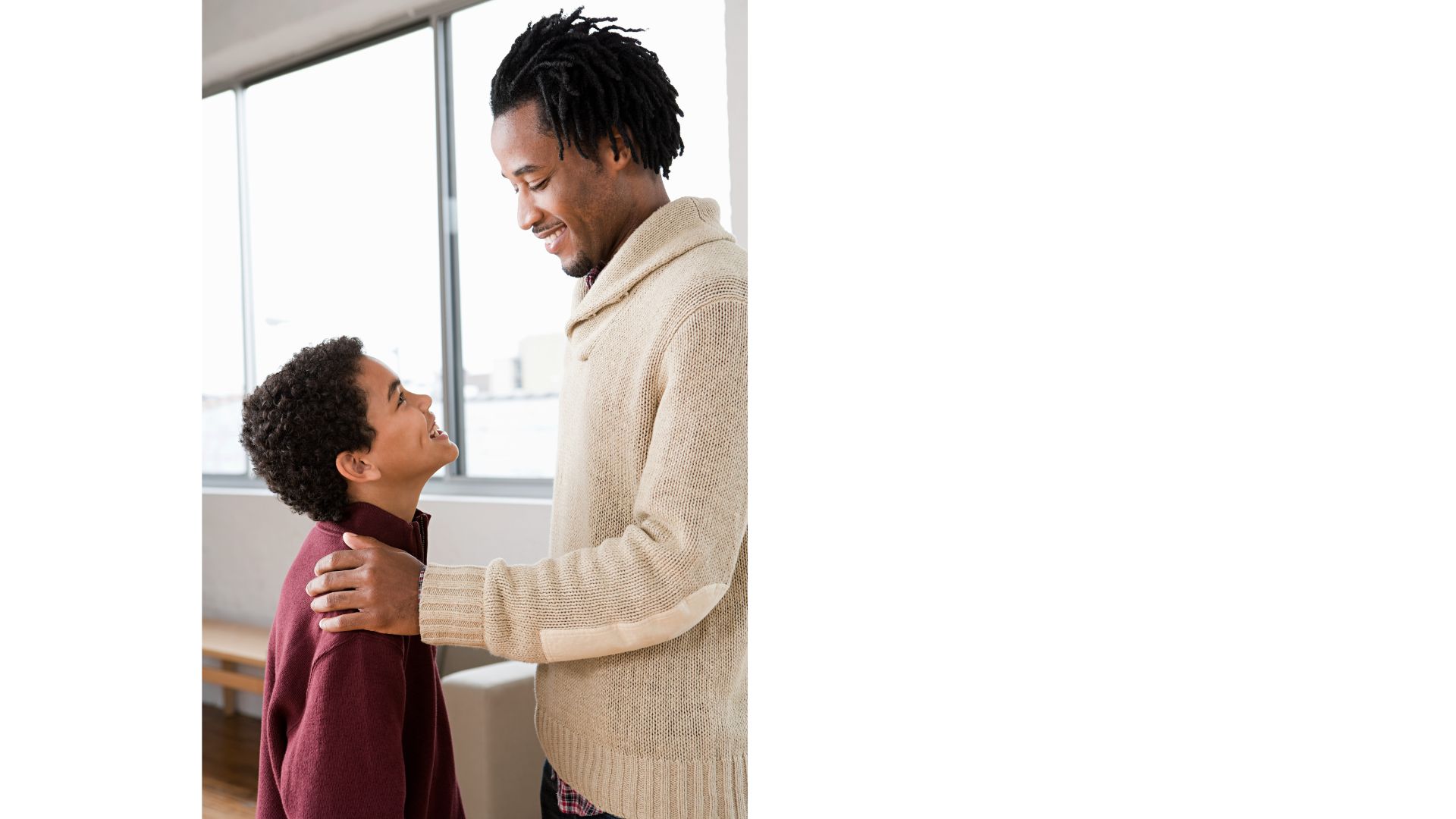 Intervention
Attention Strategy

Peer tutoring
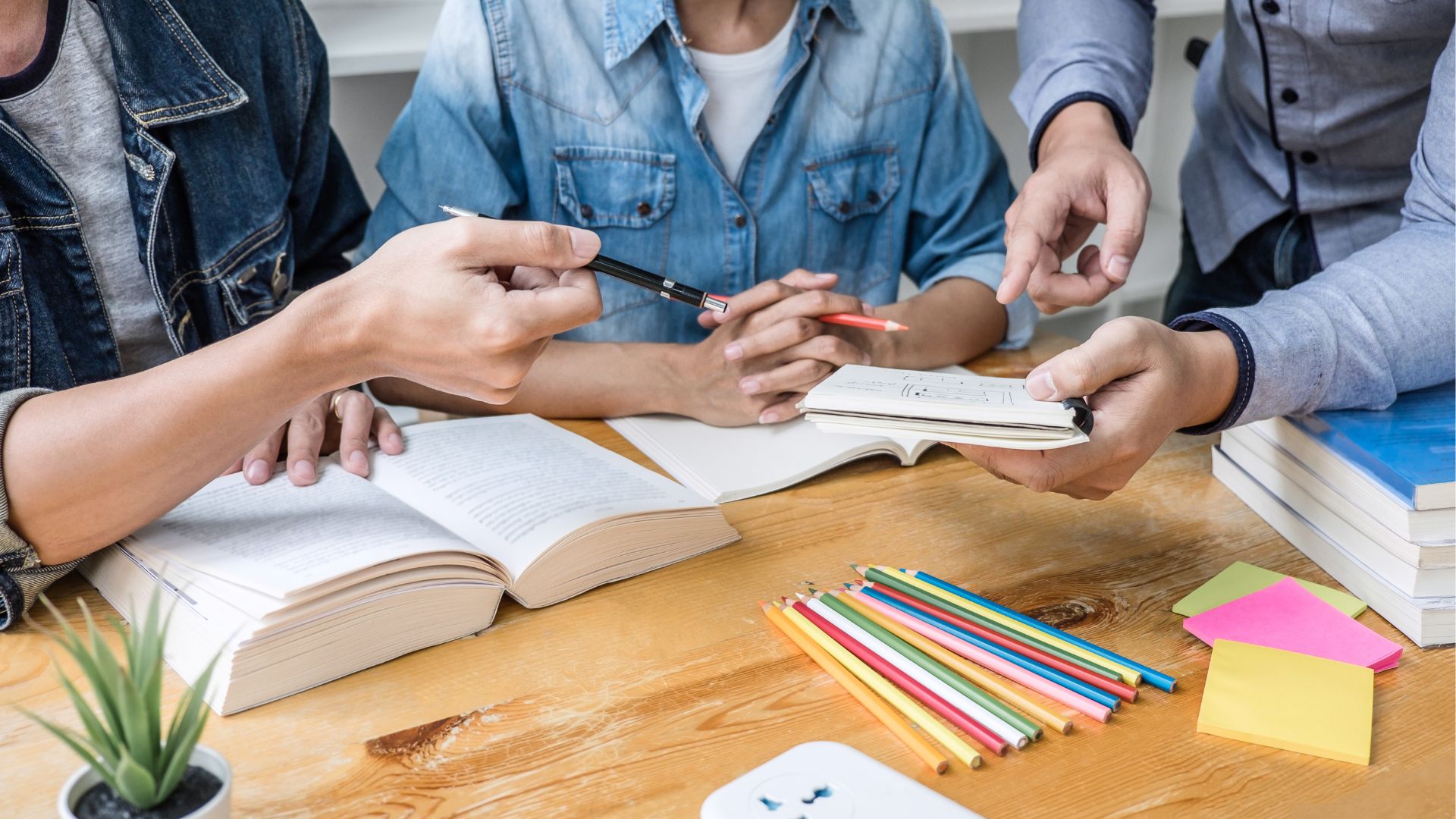 Intervention
Attention Strategy
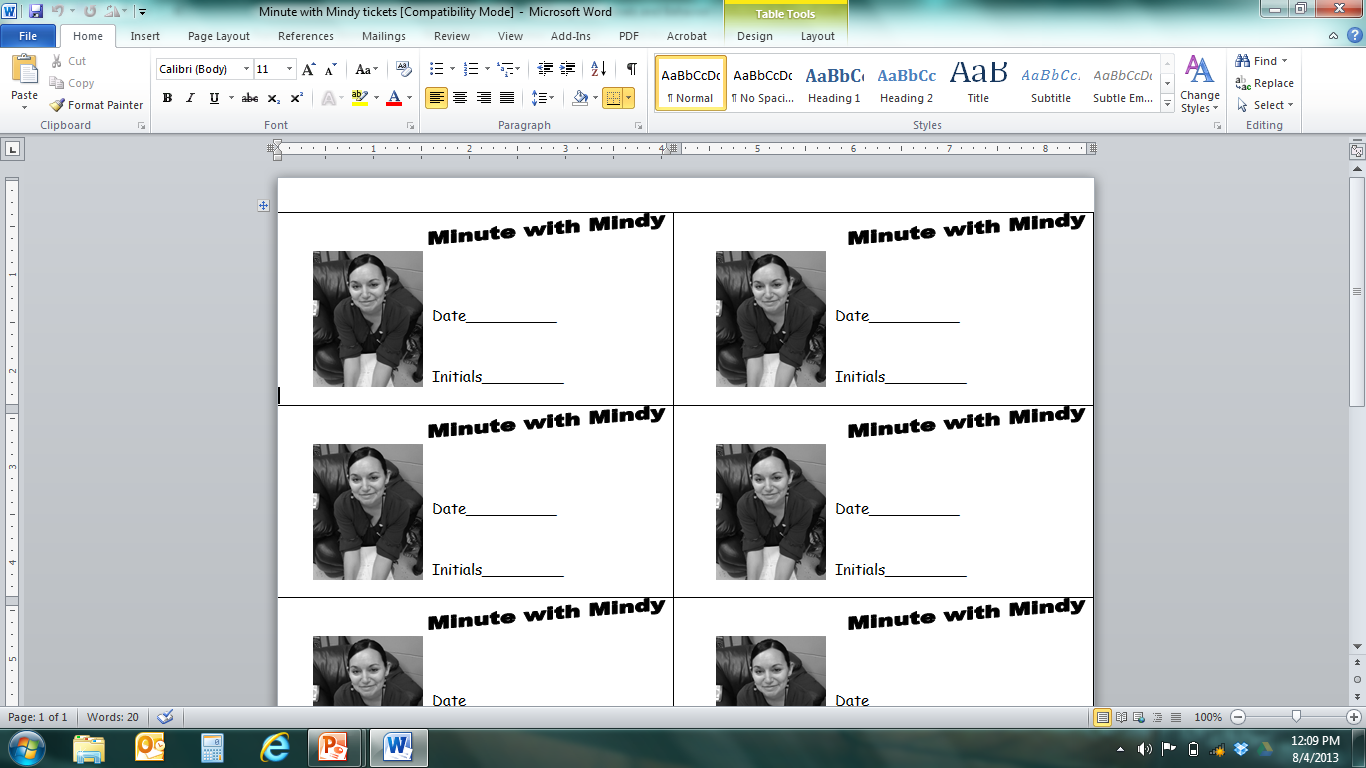 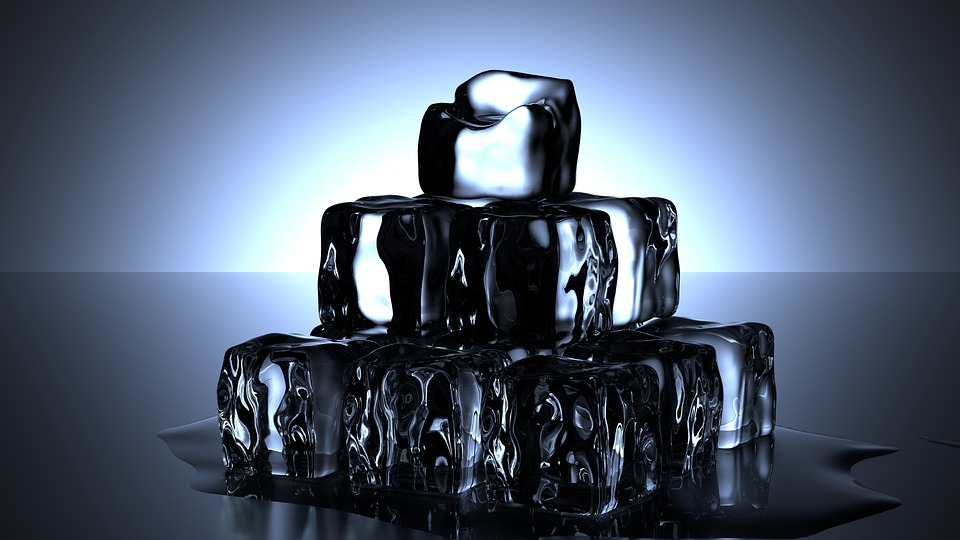 Intervention
Escape (work, peers, sounds) Strategy
A place to
cool down/
chill out
Intervention
Escape Strategy
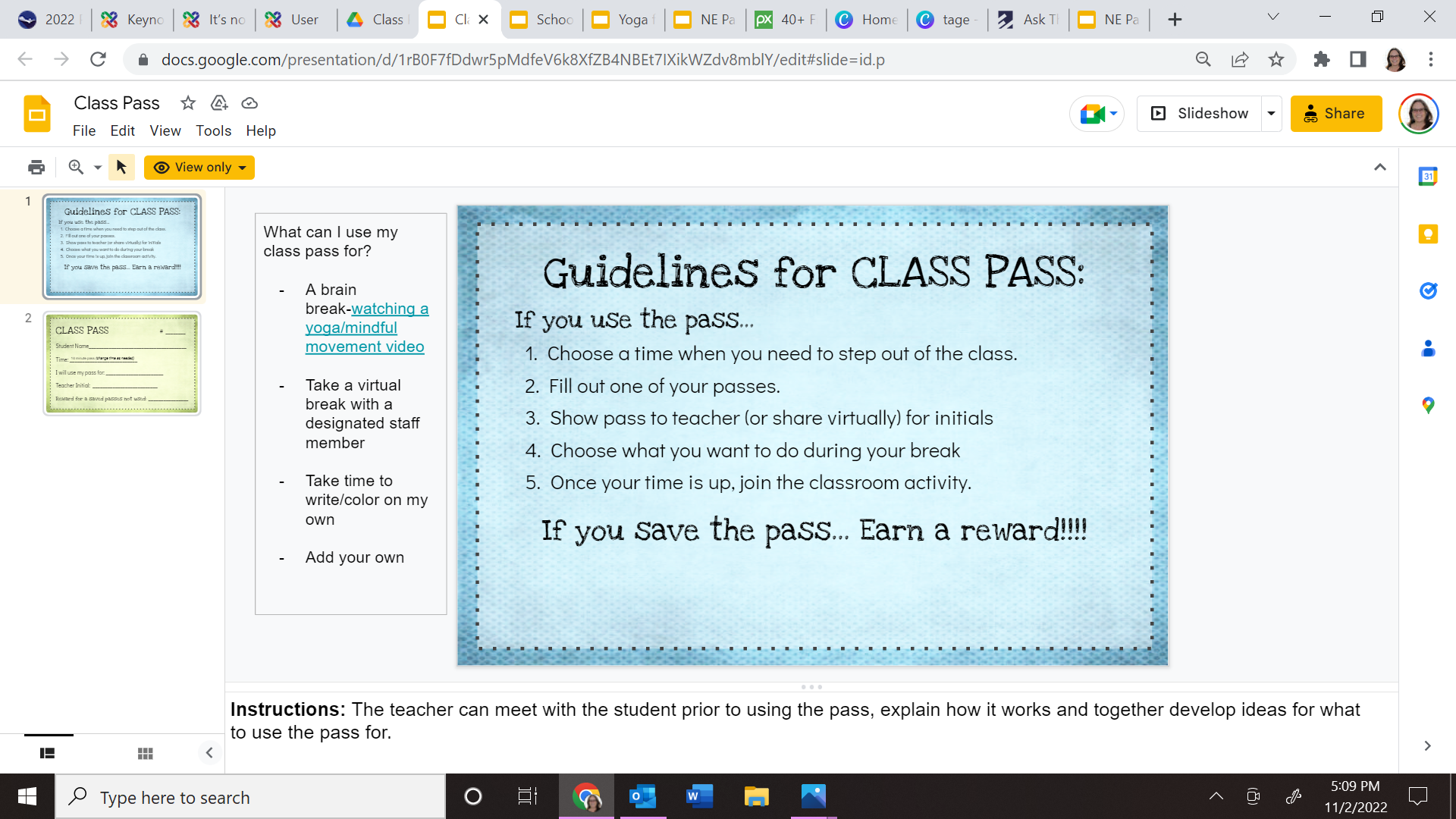 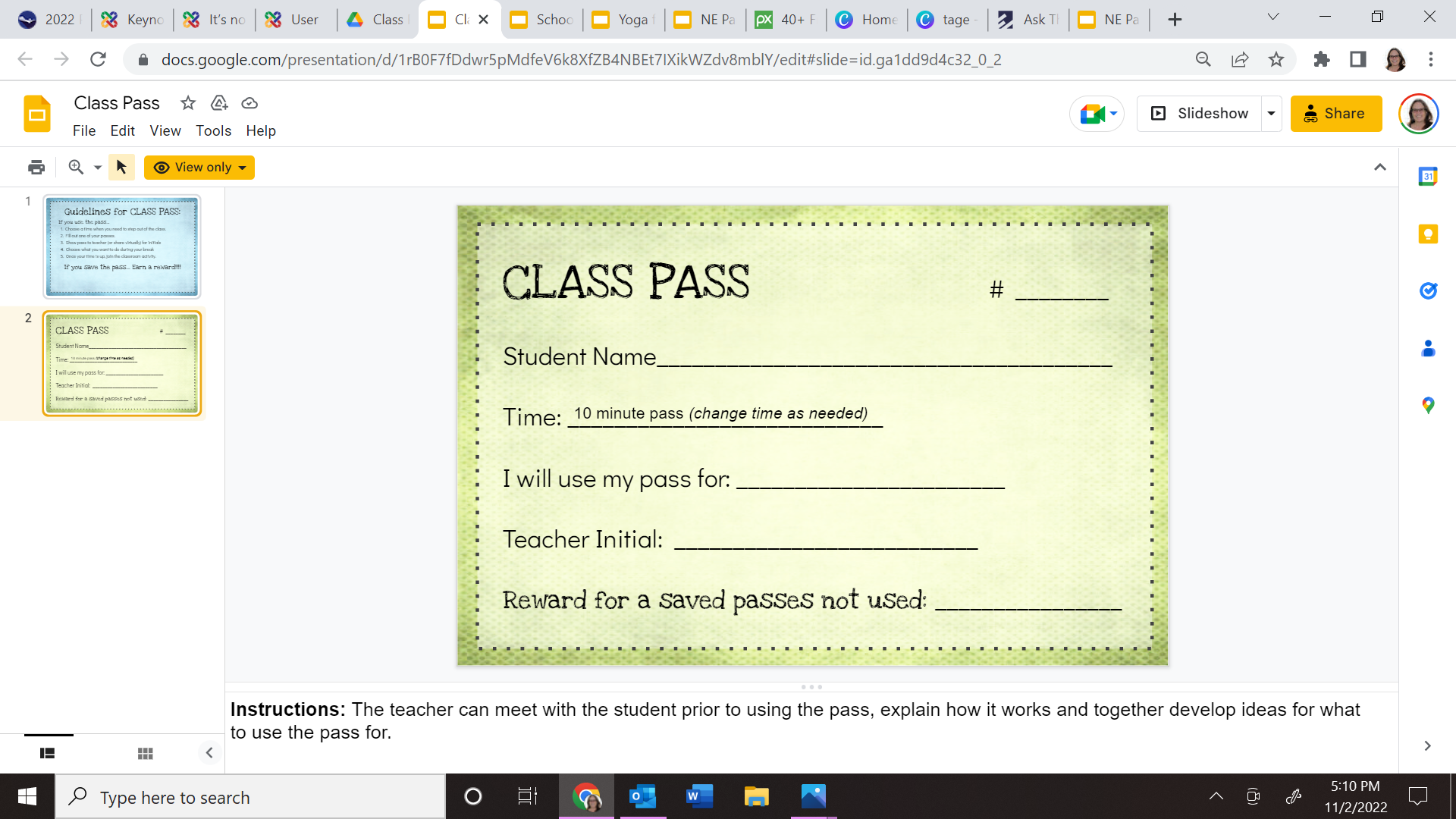 Clay Cook
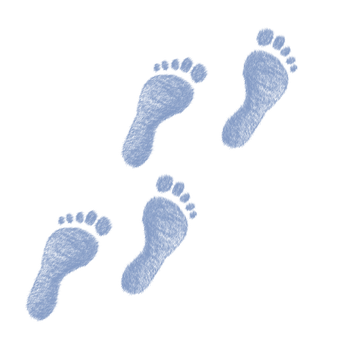 Class Pass steps

Teacher gives the student the daily allotment of passes
Student requests a pass as needed
Student appropriately takes a break
Student selects reinforcement for unused passes
Intervention
Escape Strategy
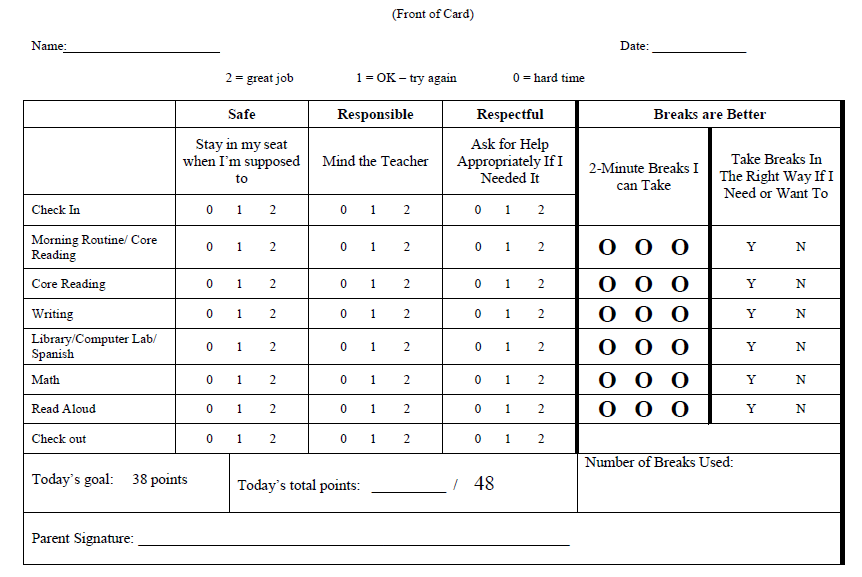 .
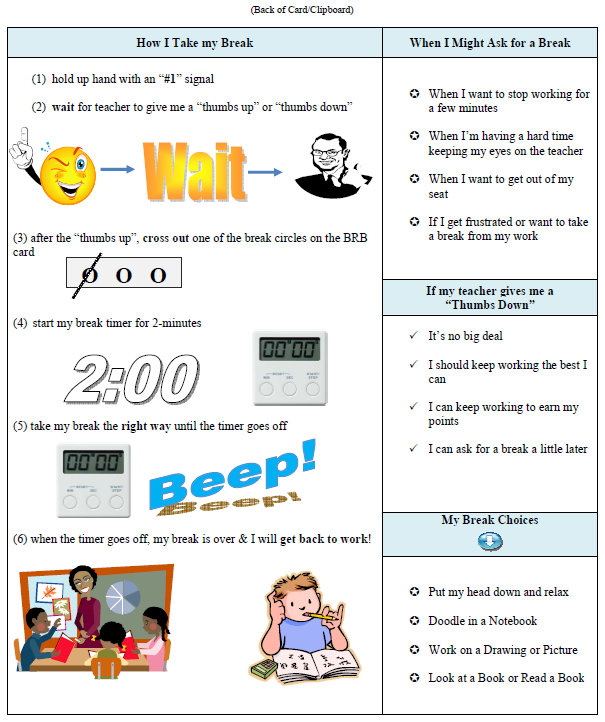 Cynthia Anderson, Justin Boyd
.
Intervention
Escape Strategies
Modify task to increase interest
Chunk tasks
Intersperse preferred and non-preferred tasks
Shorten tasks (e.g. all the odds, all the evens)
Break down directions
.
Intervention
Sensory Strategy

Fidgets
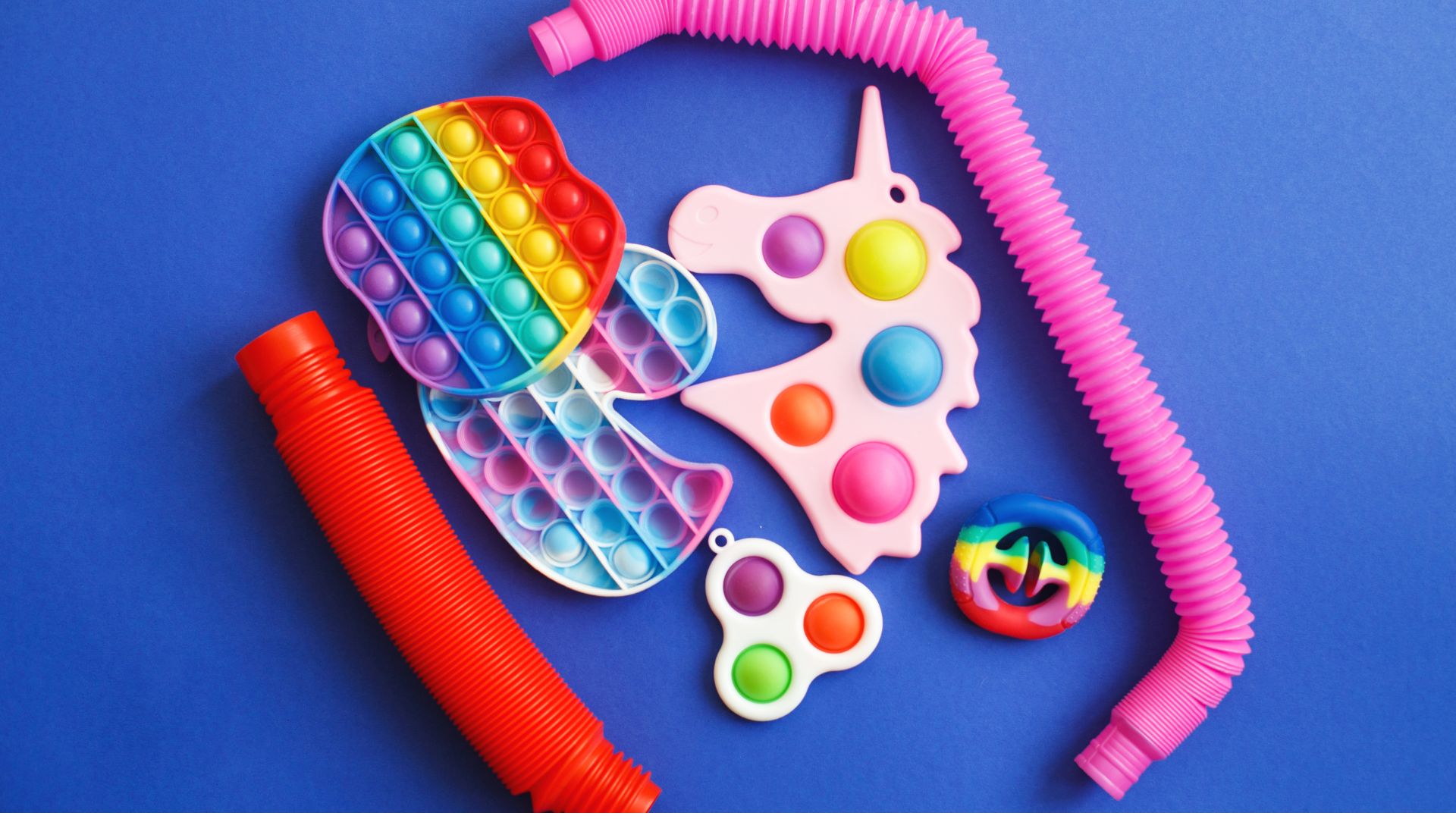 .
Intervention
Sensory Strategy

Standing desks
Ball chairs
Seat cushions
Bouncing bars
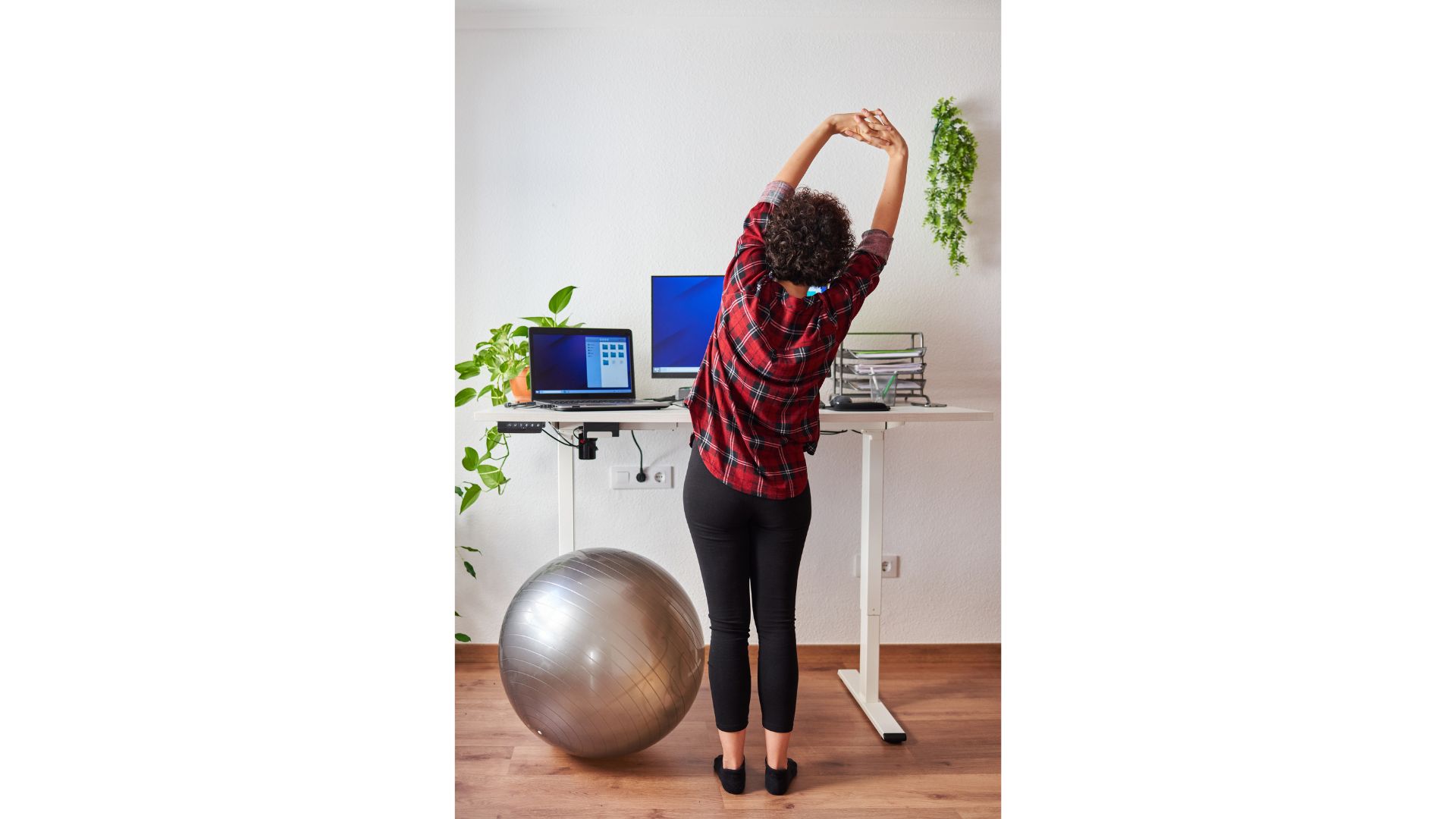 .
Intervention
Sensory Strategy
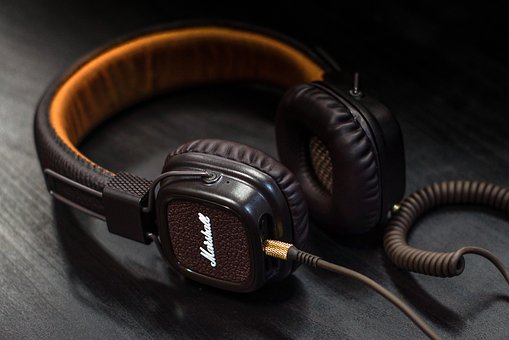 .
Intervention
Attention/ consequence strategies

	                                  





						Secret Signal
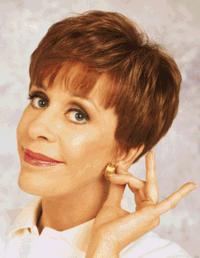 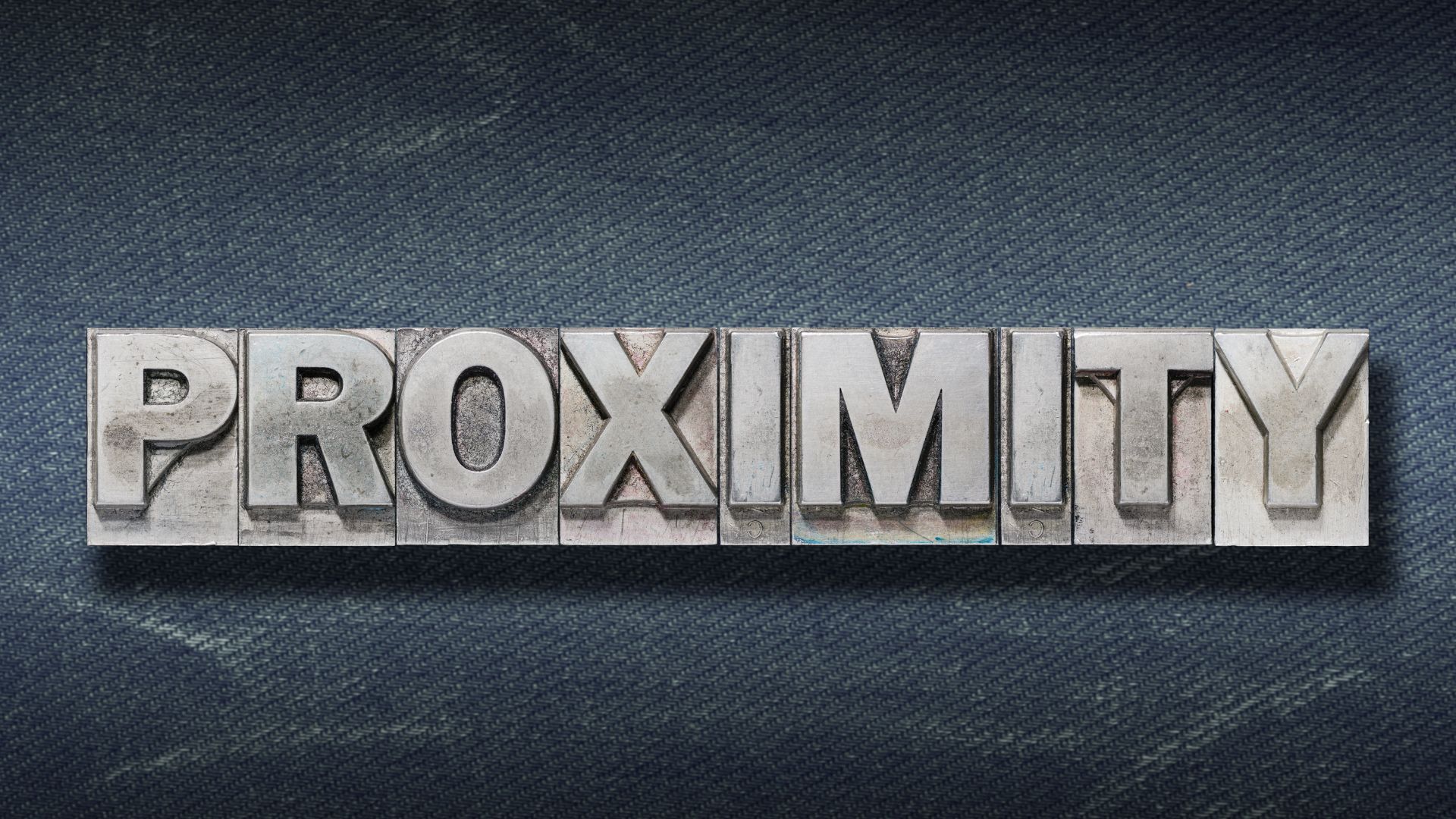 Intervention
Consequence Strategy
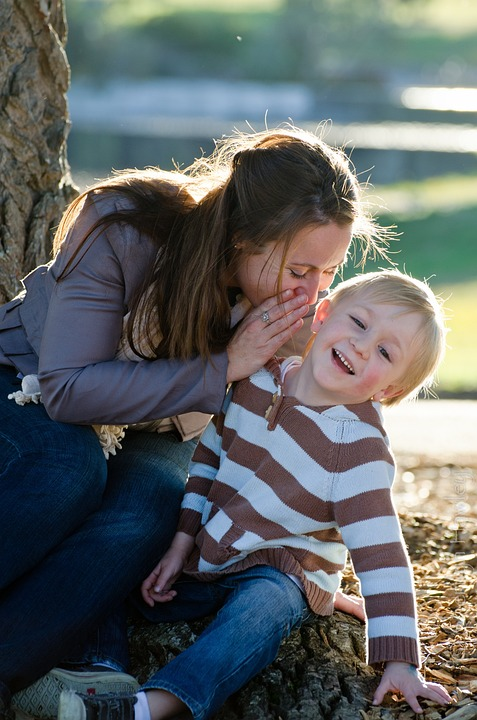 Quietly offer 2 equal choices to right ear: “You can do this__ or this__”
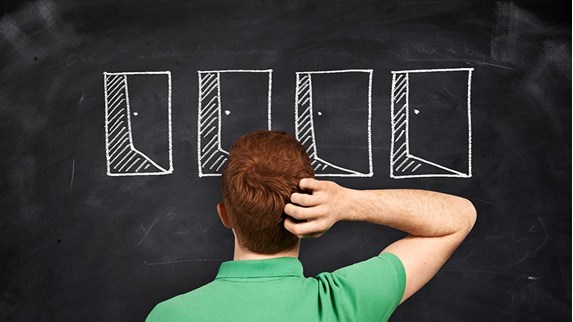 Intervention
Antecedent/ consequence strategy
Choices
Intervention
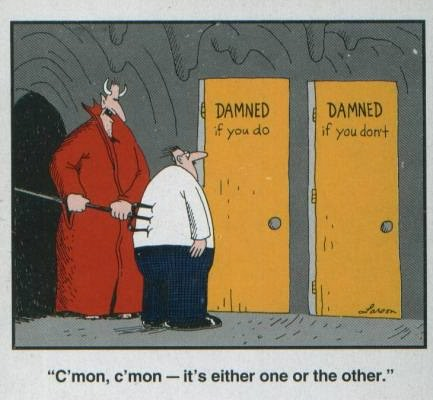 Activity
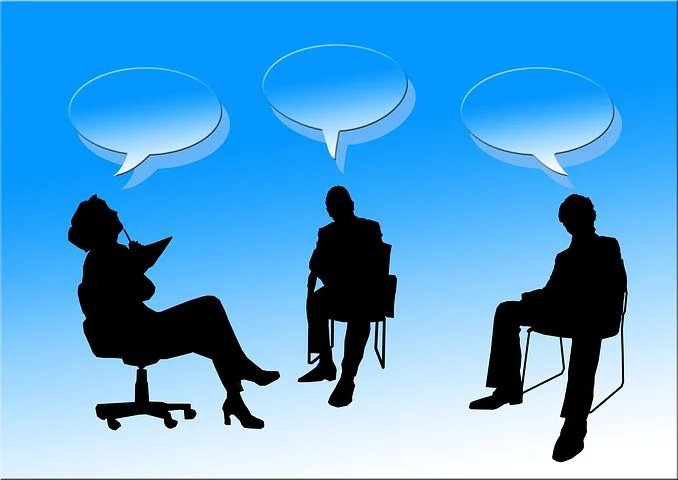 Develop a mini behavior plan
The Matching Law of Behavior
Simply put, we tend to engage in more of the behavior that produces the highest levels of reinforcement, and less of the behavior that produces less reinforcement.
minimize
MAXIMIZE
[Speaker Notes: Mantras. One year “go beyond the checklist”, another year “minimize attention to the unwanted behavior; maximize attention for desired behavior.”]
Intervention
What typically happens when we intervene?

It takes time to change behavior
One month of CONSISTENT implementation per year of behavior

Behavior may get worse before it gets better
“Up the ante”

Spontaneous recovery
Temporary reoccurrence
“Target” Objectives
Behavior is Communication

Think functionally about behavior 

Develop mini behavior plans
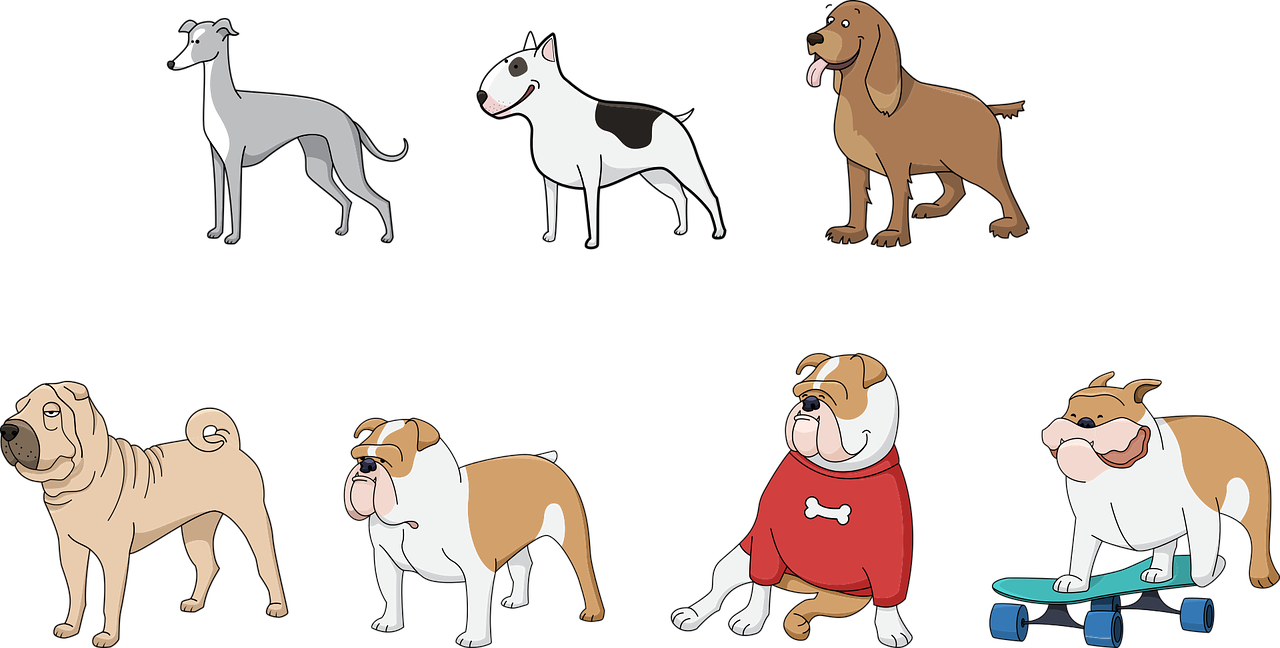 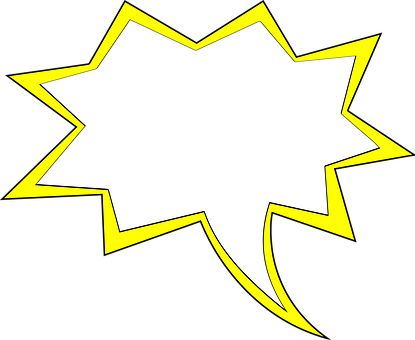 One take away from today...
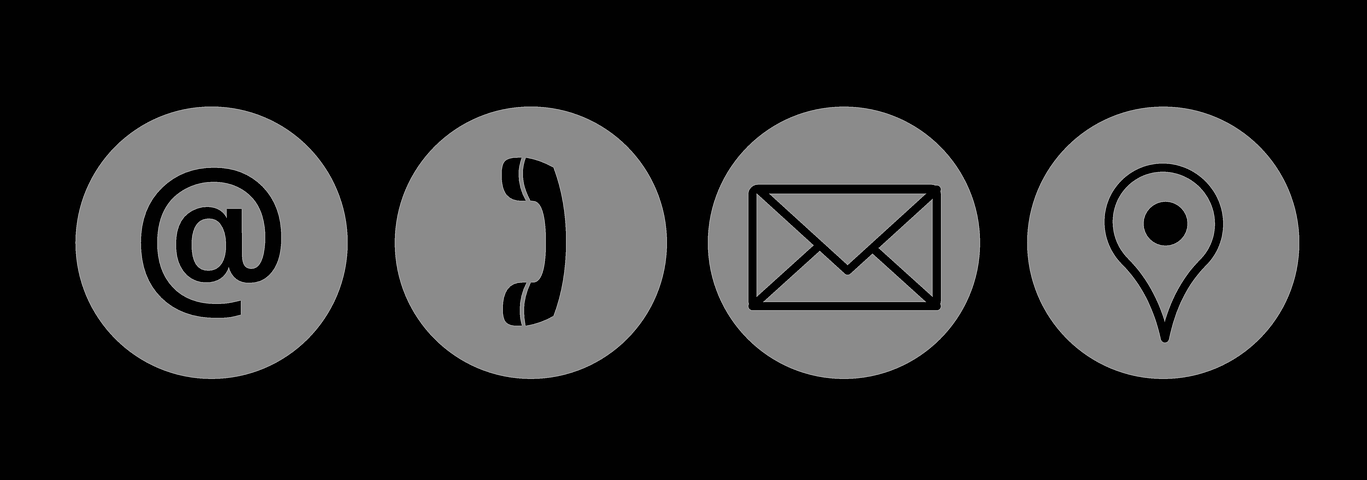 Heather Robbins
hldrobbins@gmail.com
@hldrobbins
505-402-6142
https://www.hrobbins.com/